A 12 ÉVES JÉZUS A TEMPLOMBAN
Kedves Szülők!
Kérjük, hogy segítsenek a gyermeküknek a hittanóra tananyagának az elsajátításában!
A digitális hittanórán szükség
lesz az alábbiakra:
Internetkapcsolat,
papír vagy füzet, 
íróeszköz,
színes ceruzák,
íróeszköz,
fehér lap,
olló
Kérem, hogy indítsák el a diavetítést! 
Az animációkat csak így tudják látni!
DIGITÁLIS
HITTANÓRA
Javaslat: A Ppt fájlok megjelenítéséhez használják a WPS Office ingyenes verzióját (Letölthető innen: WPS Office letöltések ). Az alkalmazás elérhető Windows-os és Android-os platformokra is!
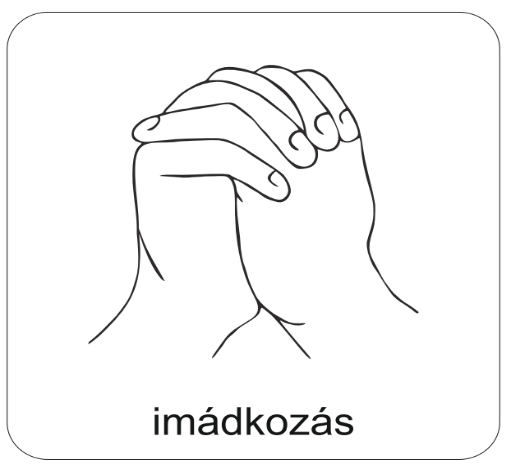 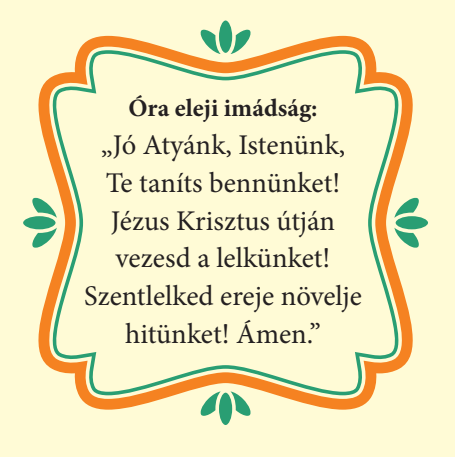 Áldás, békesség! 

Kezdd a digitális hittanórát
az óra eleji imádsággal!
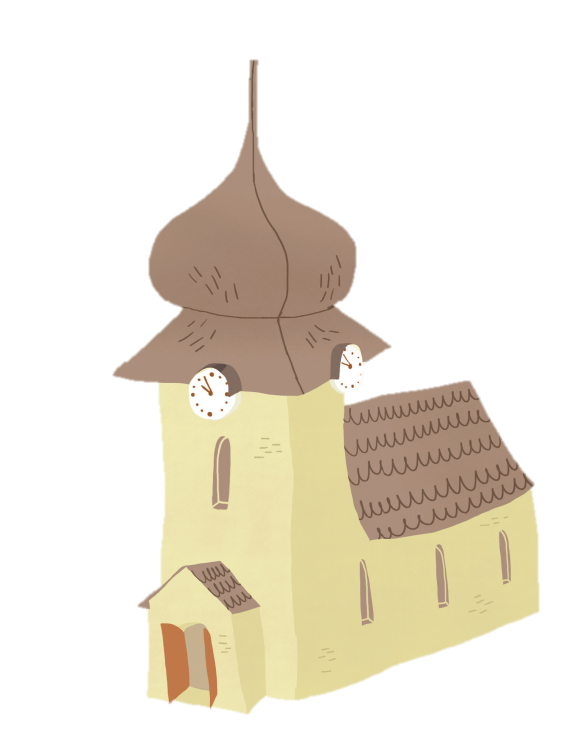 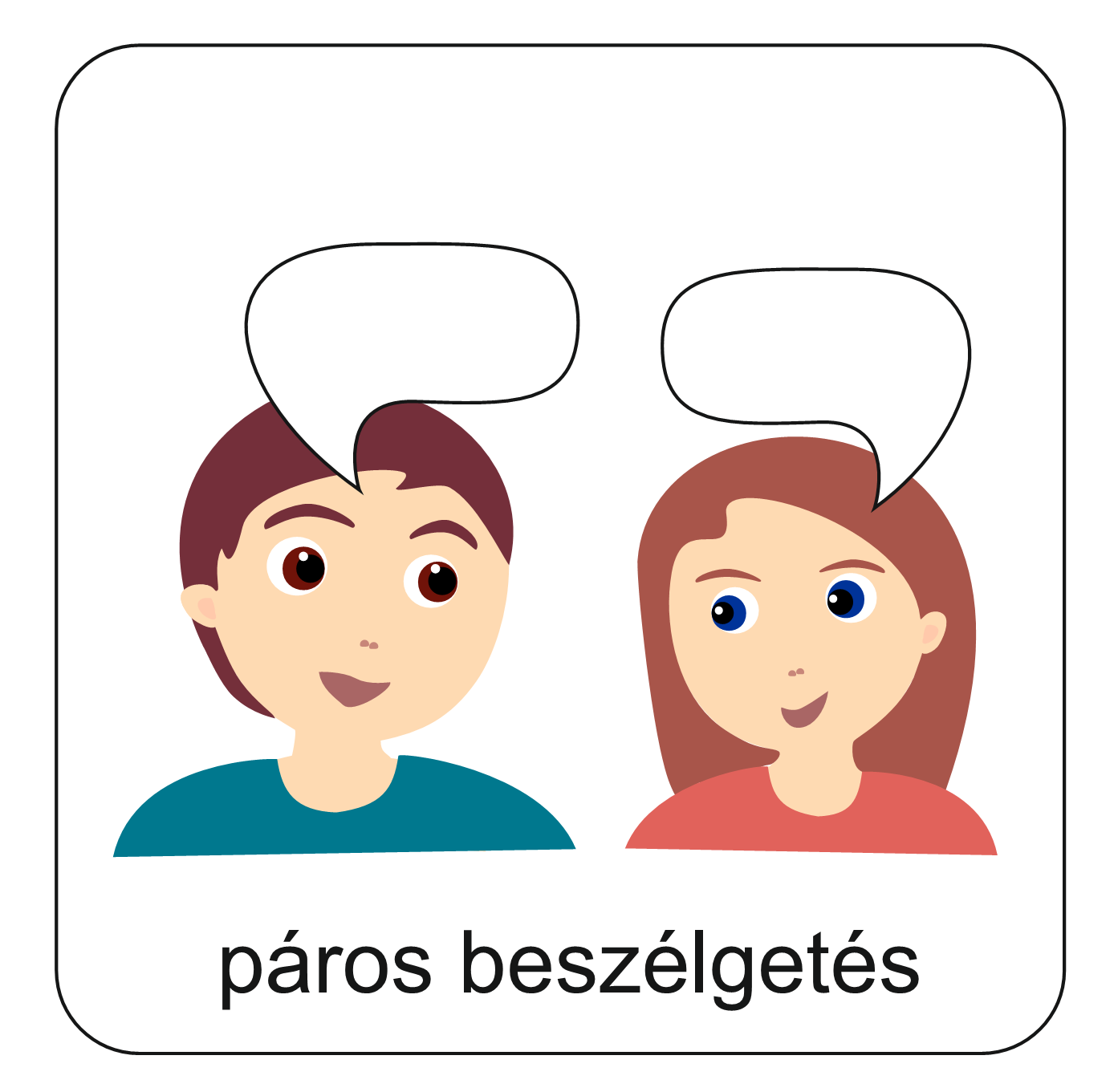 Beszéljétek meg párban!
1.
Mikor voltál legutóbb templomban?
2.
Kivel voltál a templomban?
3.
Miért szeretnek az emberek templomba járni?
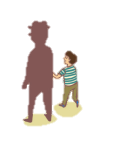 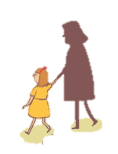 Tudod-e?
Jézus korában Jeruzsálemben volt az egyetlen templom.
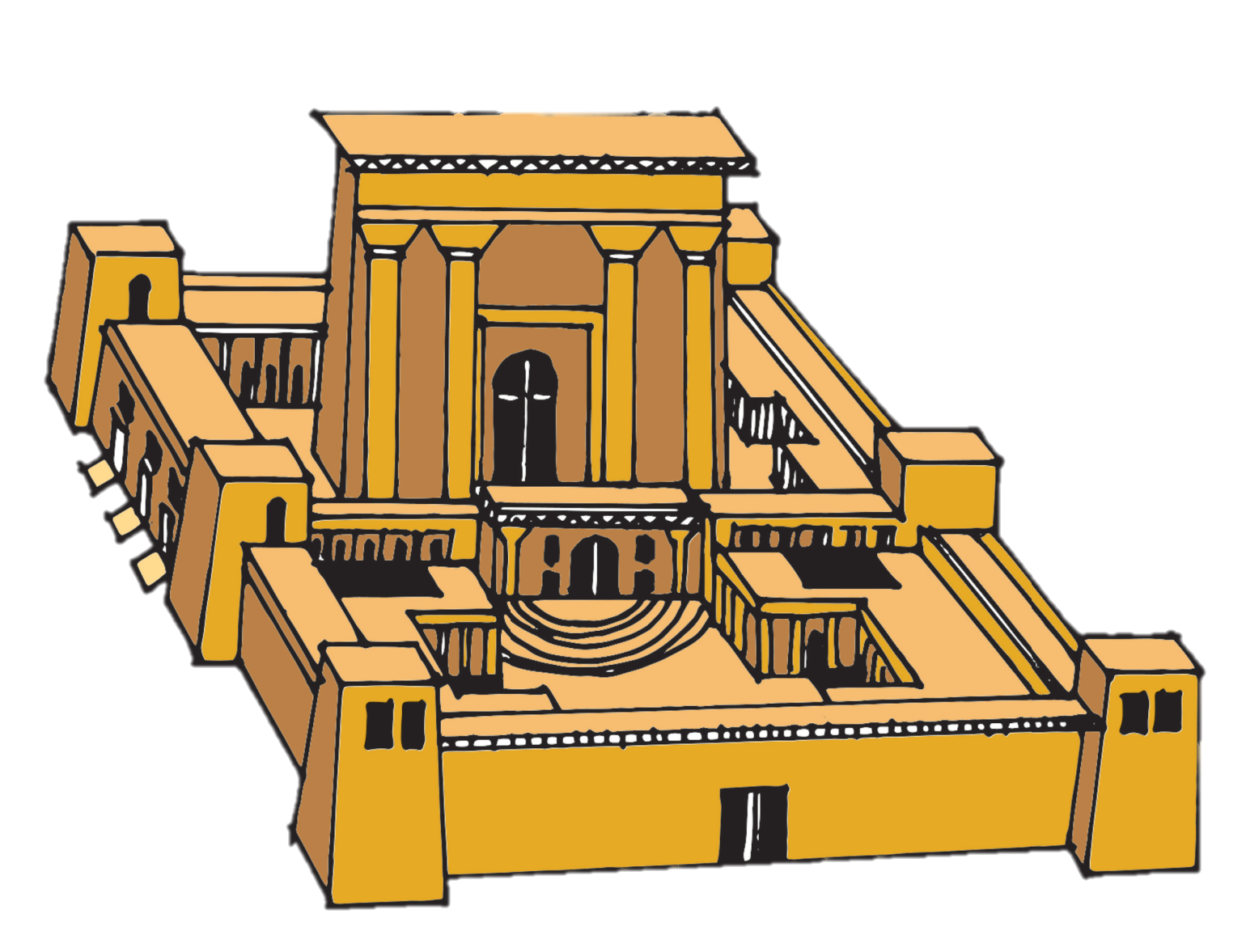 Minden izráeli férfinak évente legalább 3 alkalommal el kellett menni a templomba.
A férfiak ilyenkor általában a családjukat is magukkal vitték.
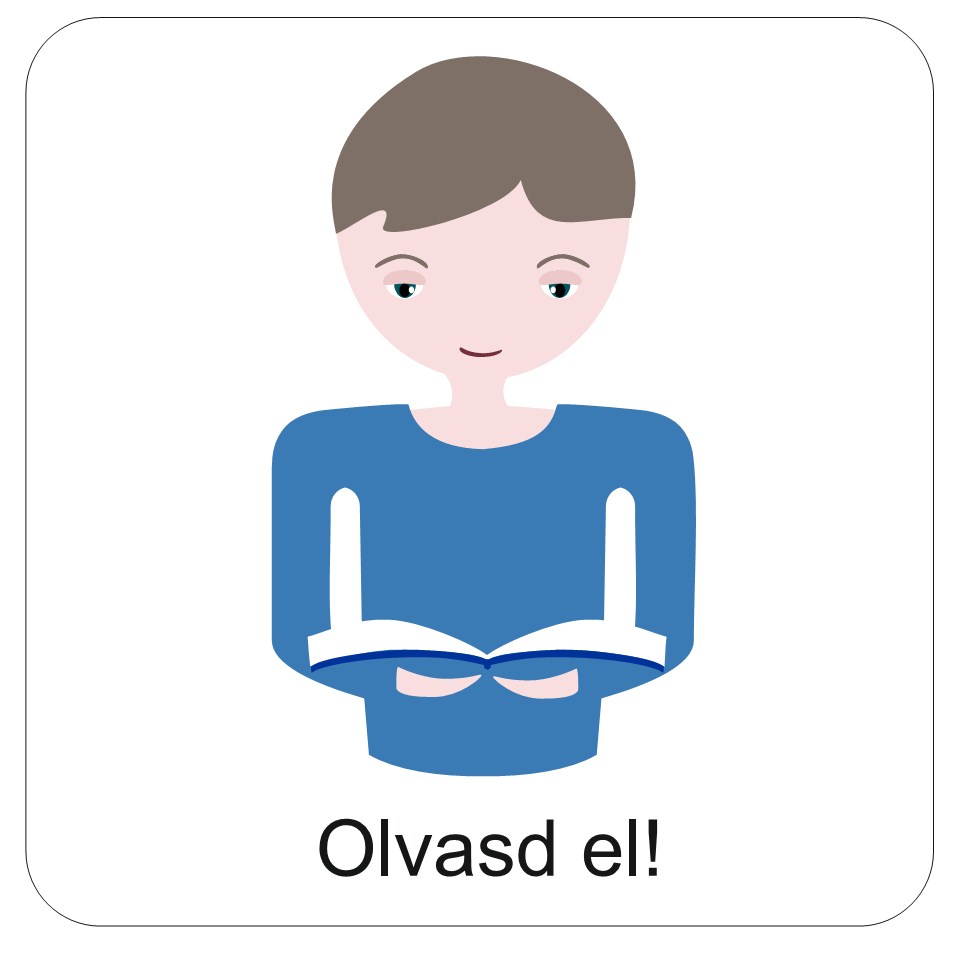 A templom az Istennel és 
az egymással való találkozás helye.
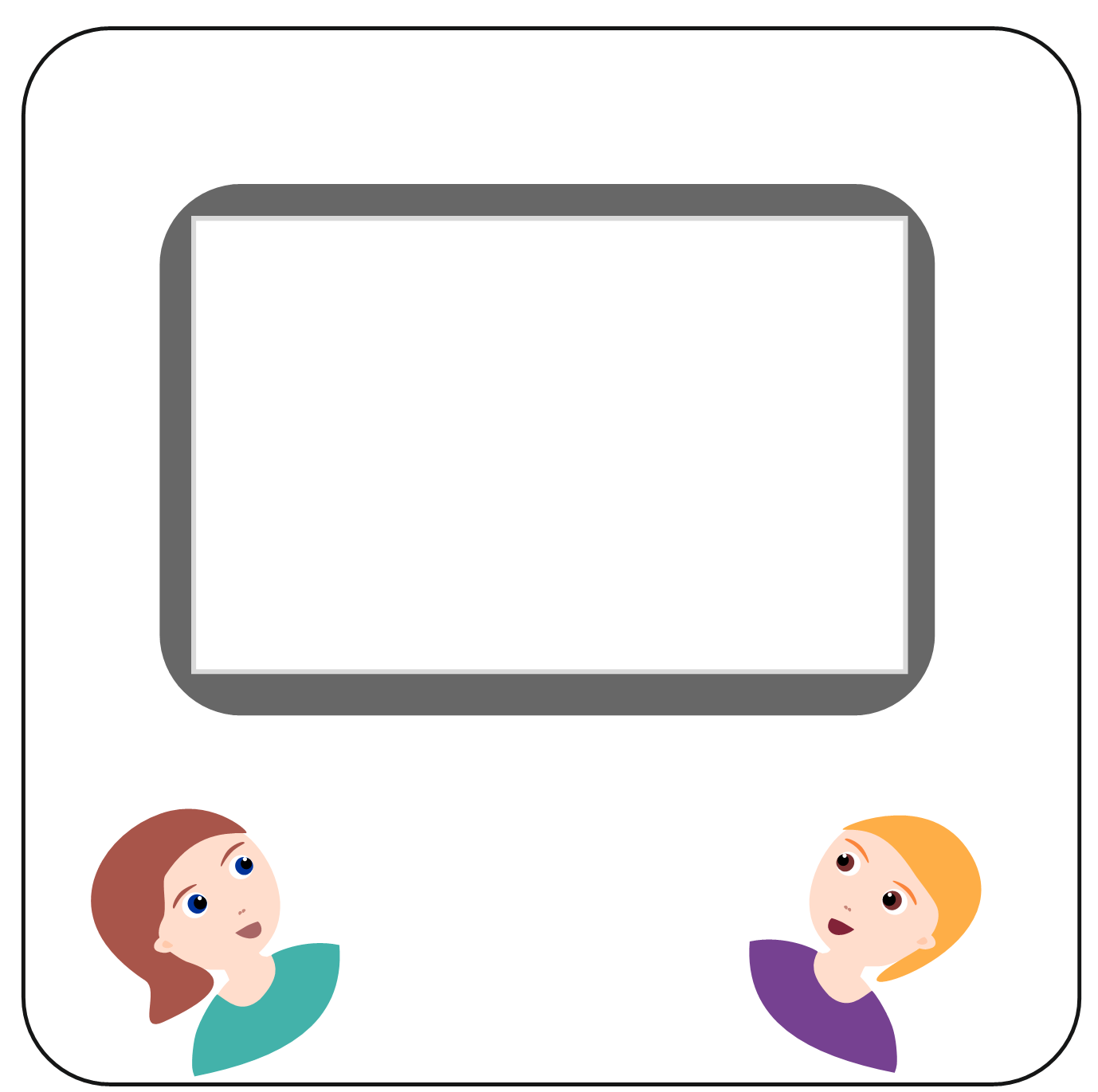 Tegyünk egy képzeletbeli sétát ebben 
a régi jeruzsálemi templomban!
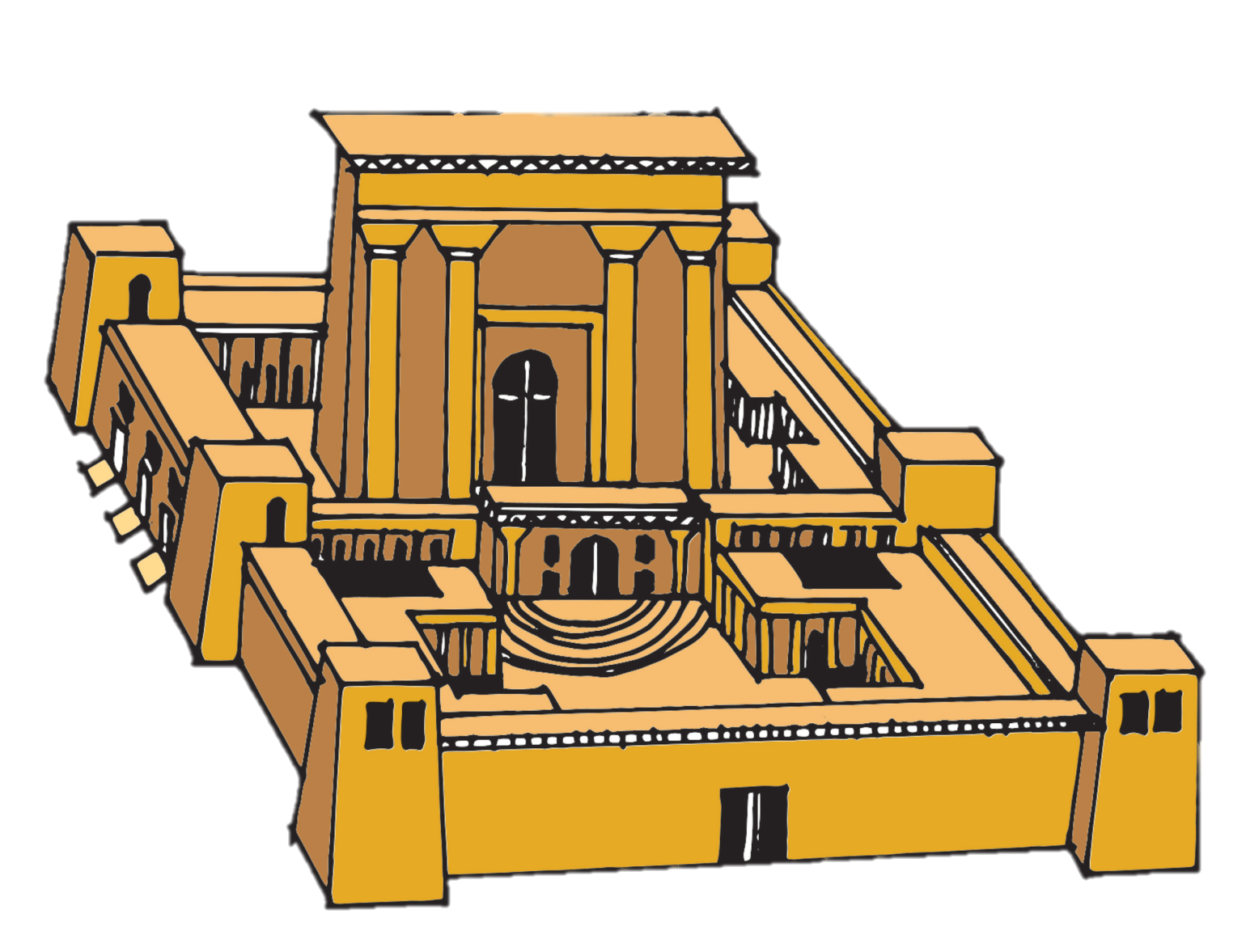 Kattints a templom rajzára!
Figyeld meg, hogy milyen sok része van az épületnek! 
Hasonlít a mai templomokhoz?
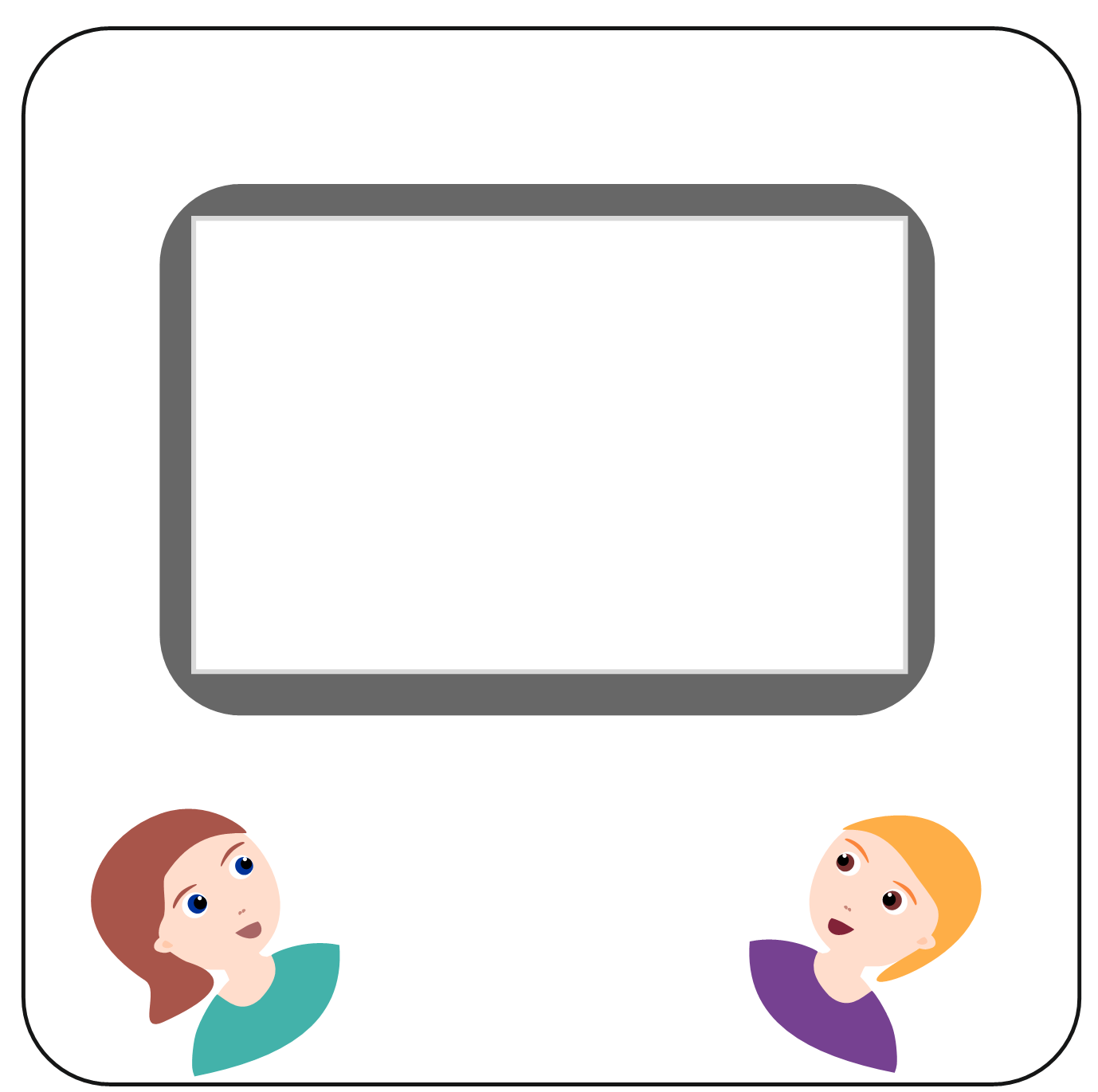 Jézus is járt a templomban.
Amikor először volt ott, érdekes dolog történt vele.
Kattints ide, és nézz meg egy filmrészletet, ami erről szól!
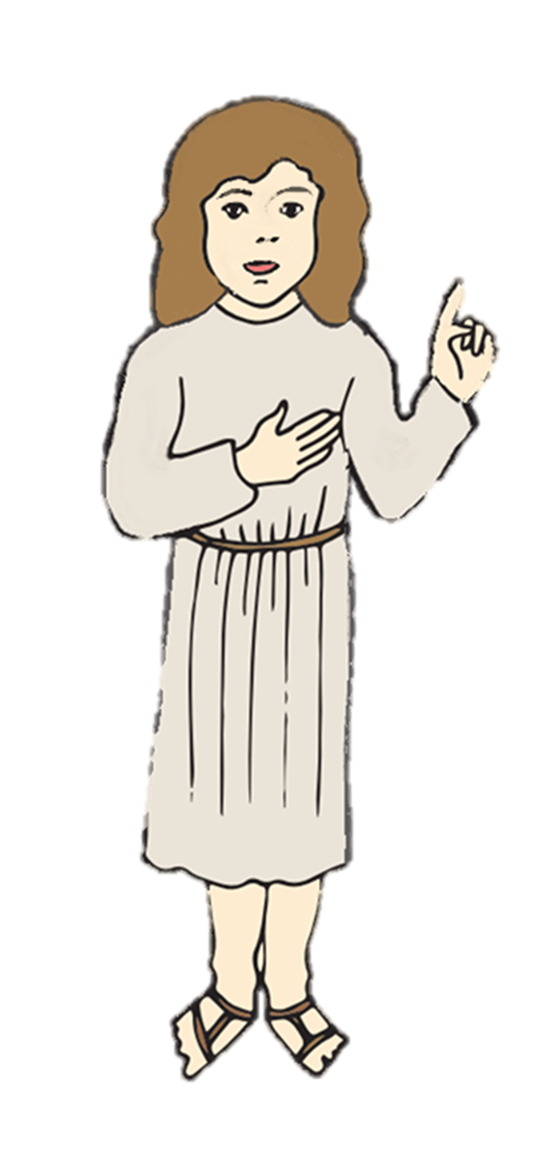 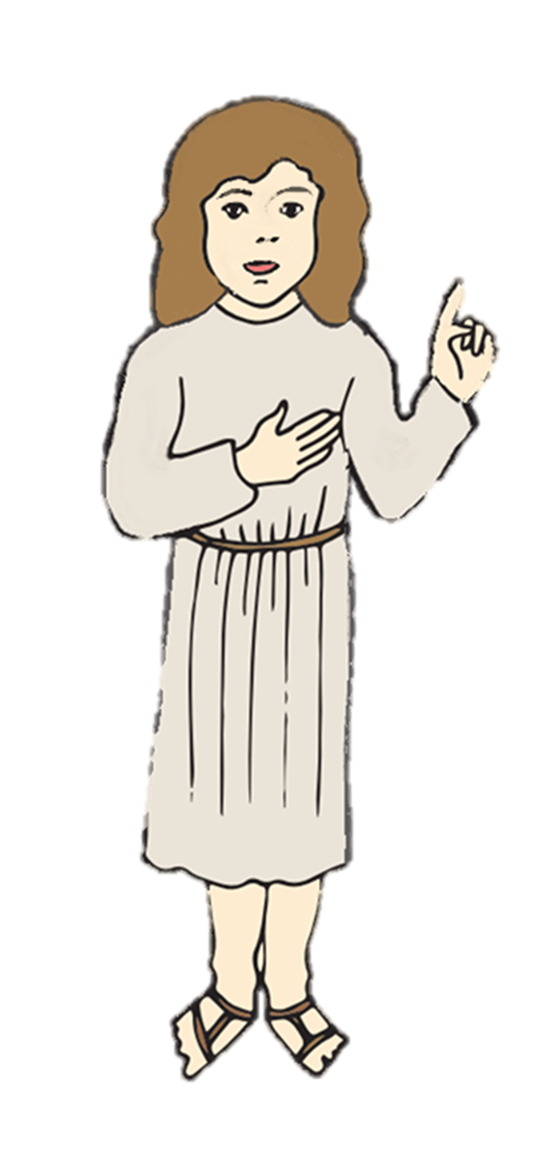 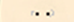 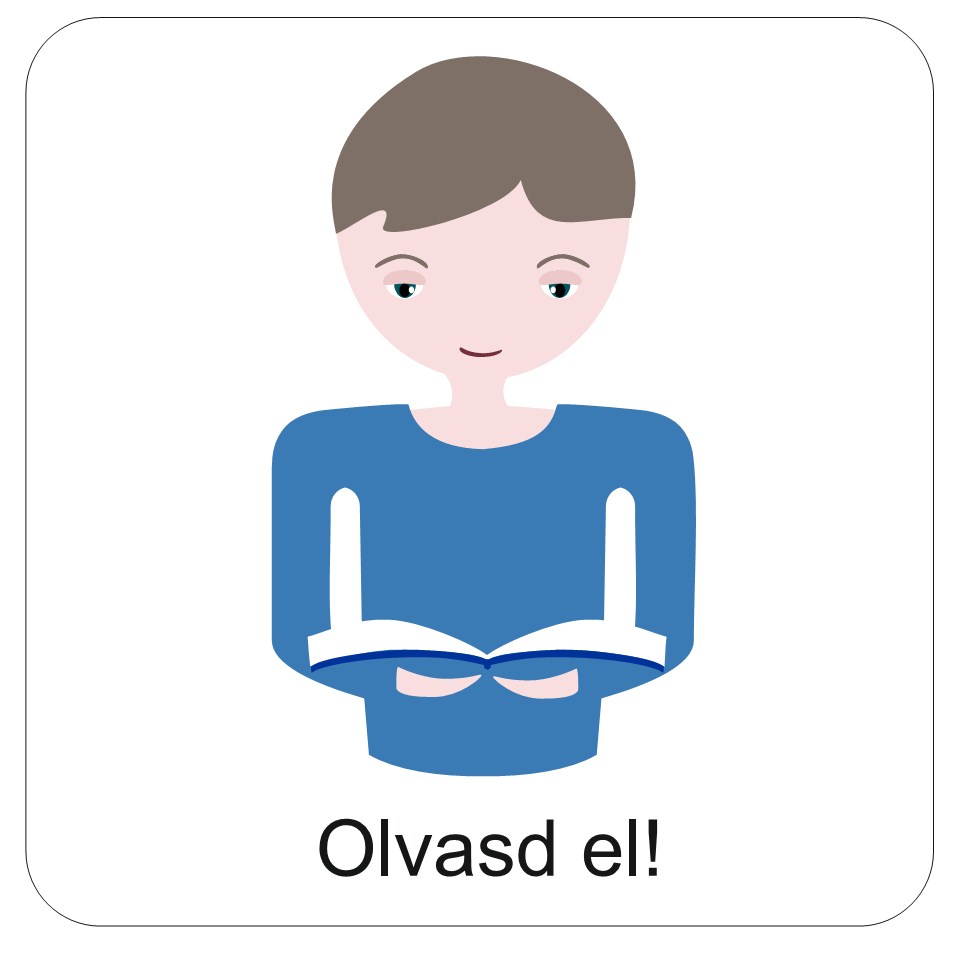 Hogy is történt mindez? 
Idézzük fel a képek segítségével!
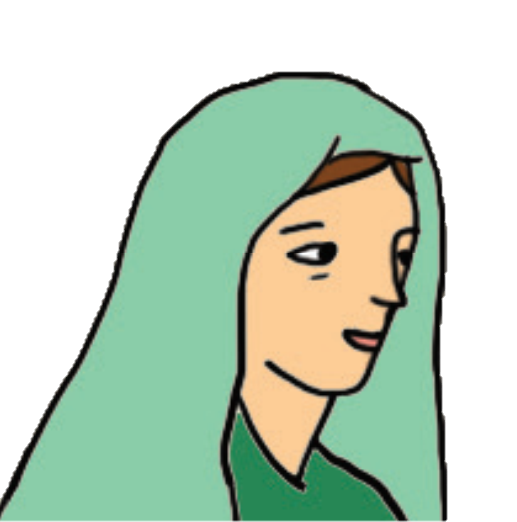 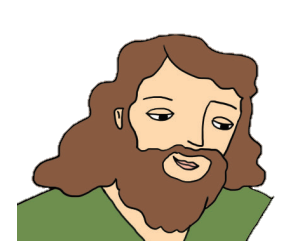 és a 12 éves Jézus
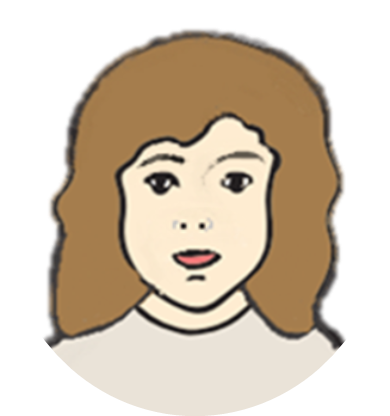 József
Mária
Názáretből útra keltek.
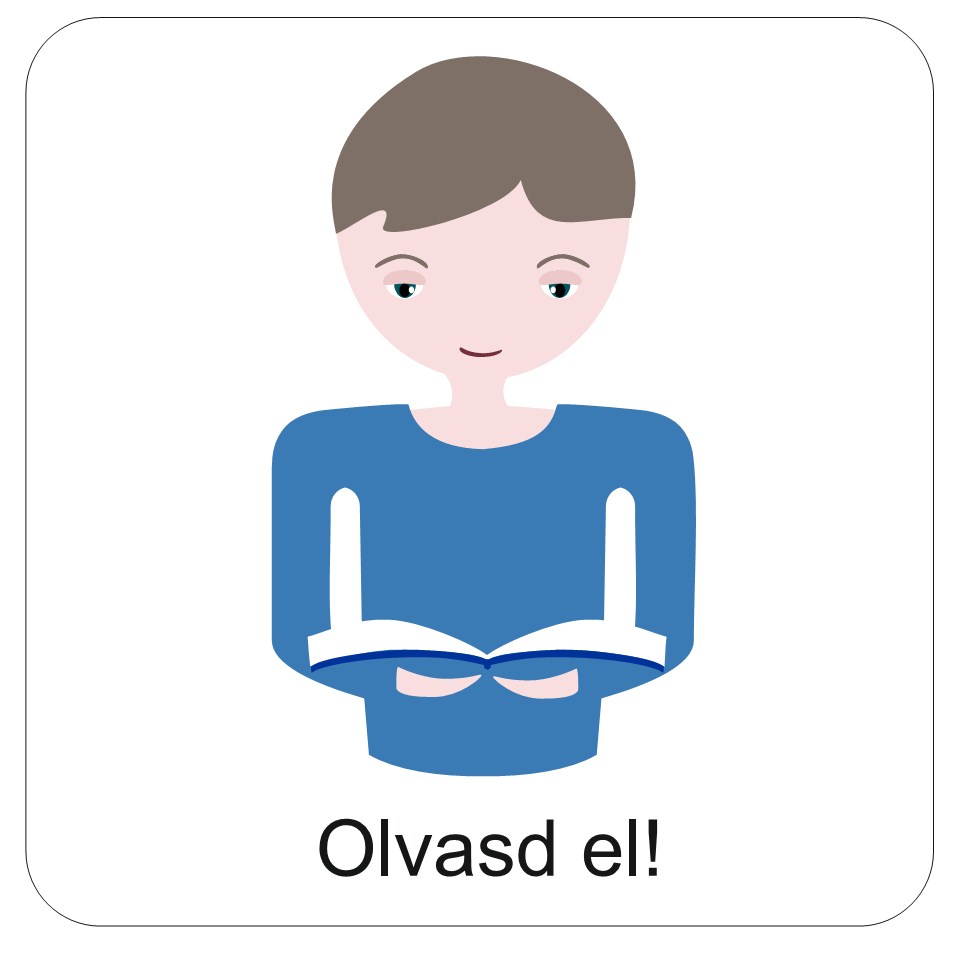 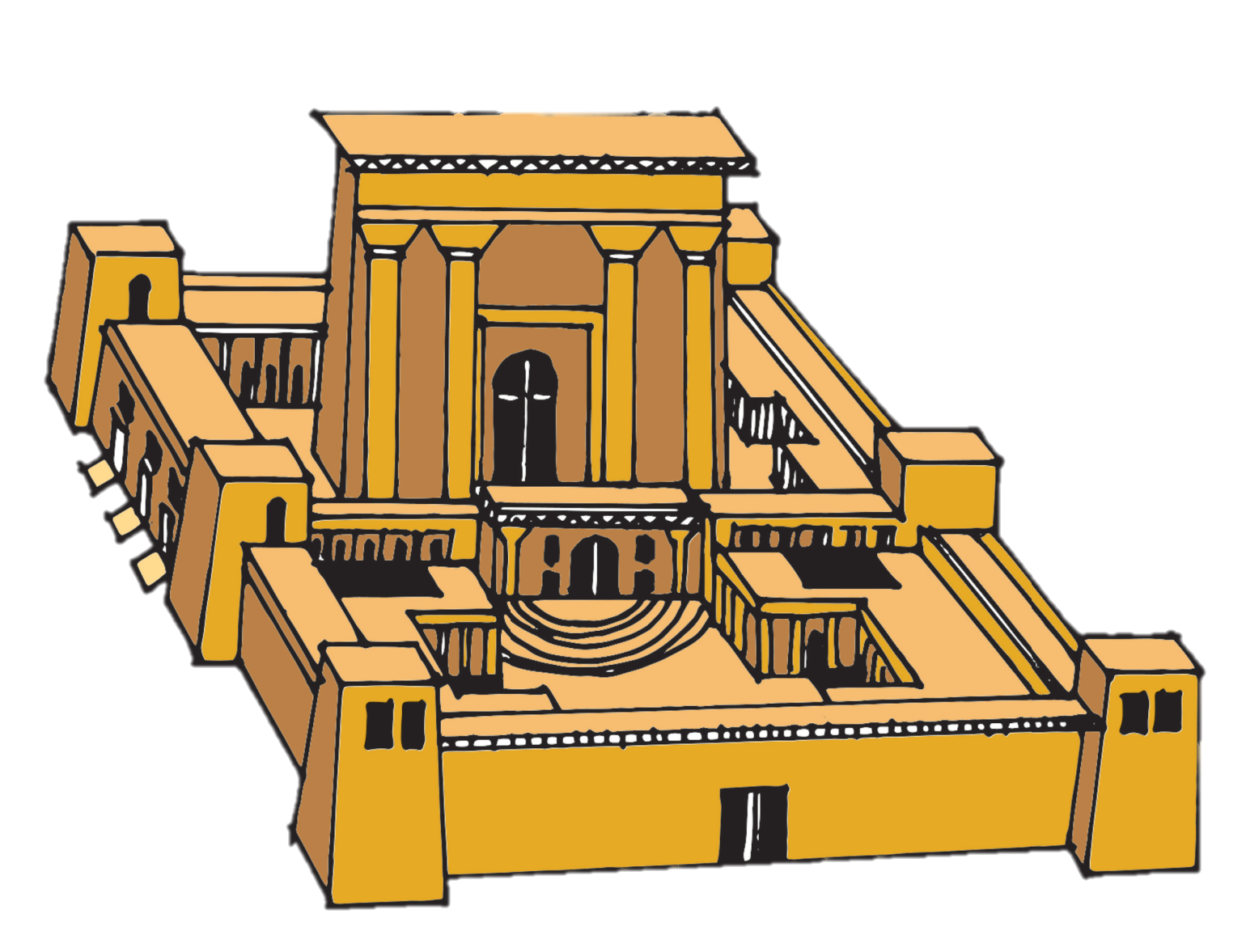 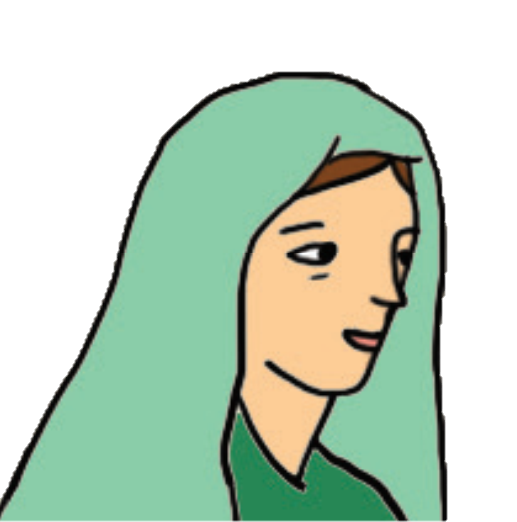 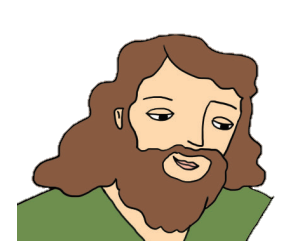 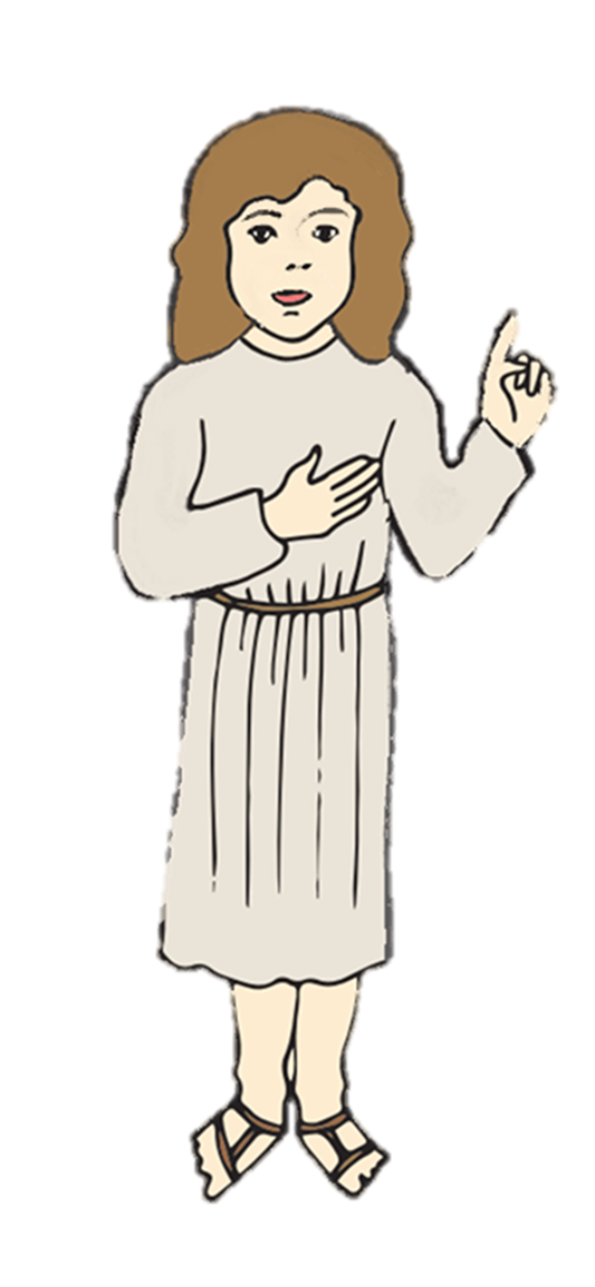 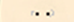 Elutaztak Jeruzsálembe a templomba.
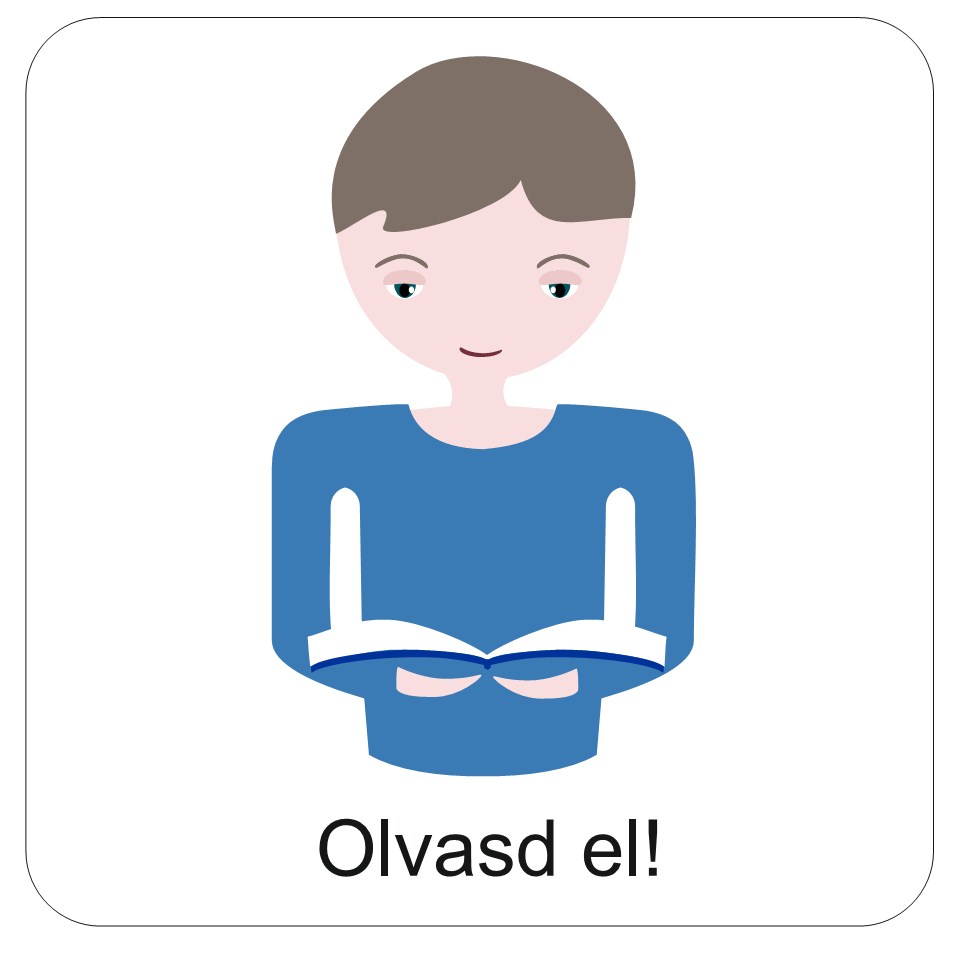 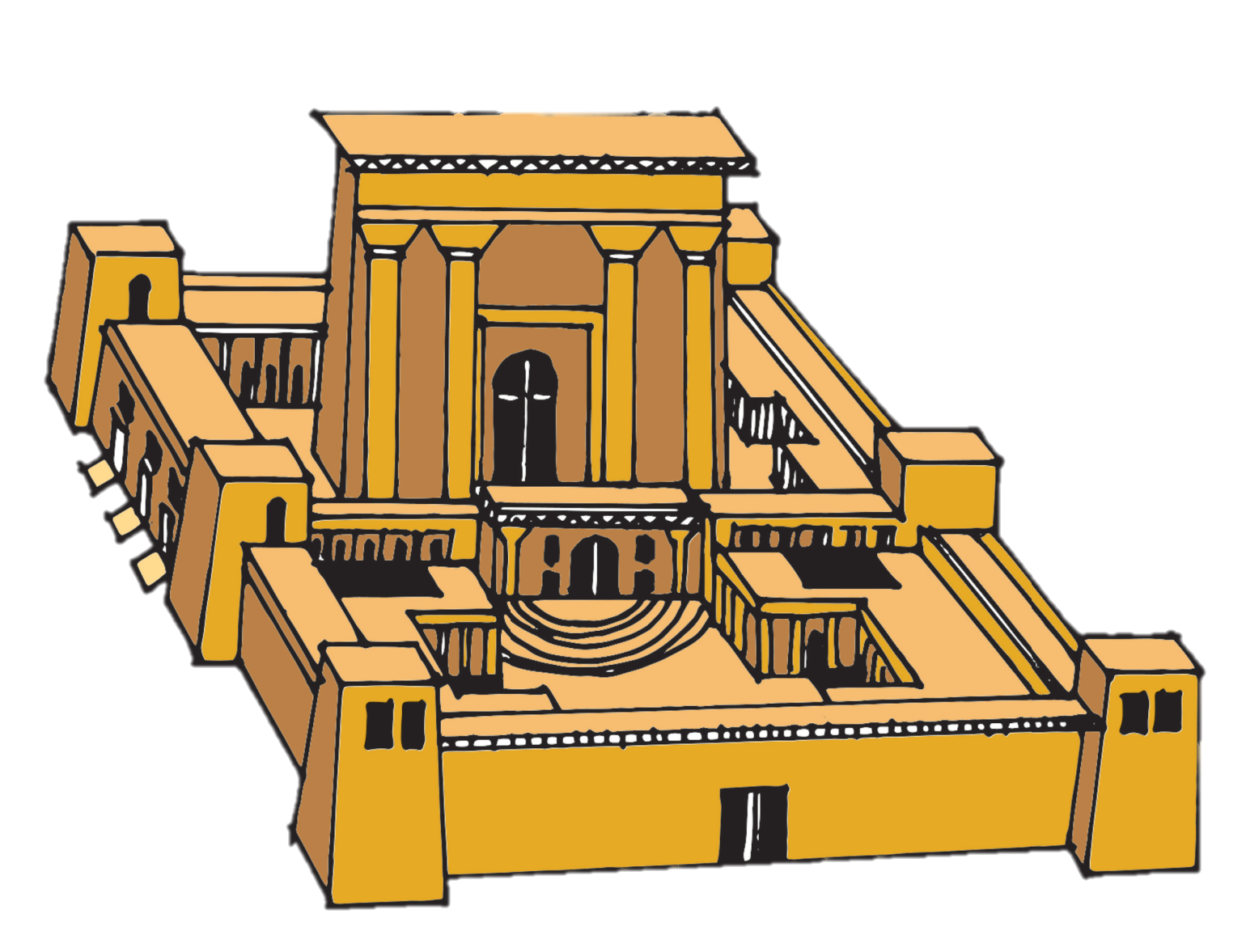 Nagy ünnep volt, sokan voltak a templomban.
A templomban nagy ünnep volt.
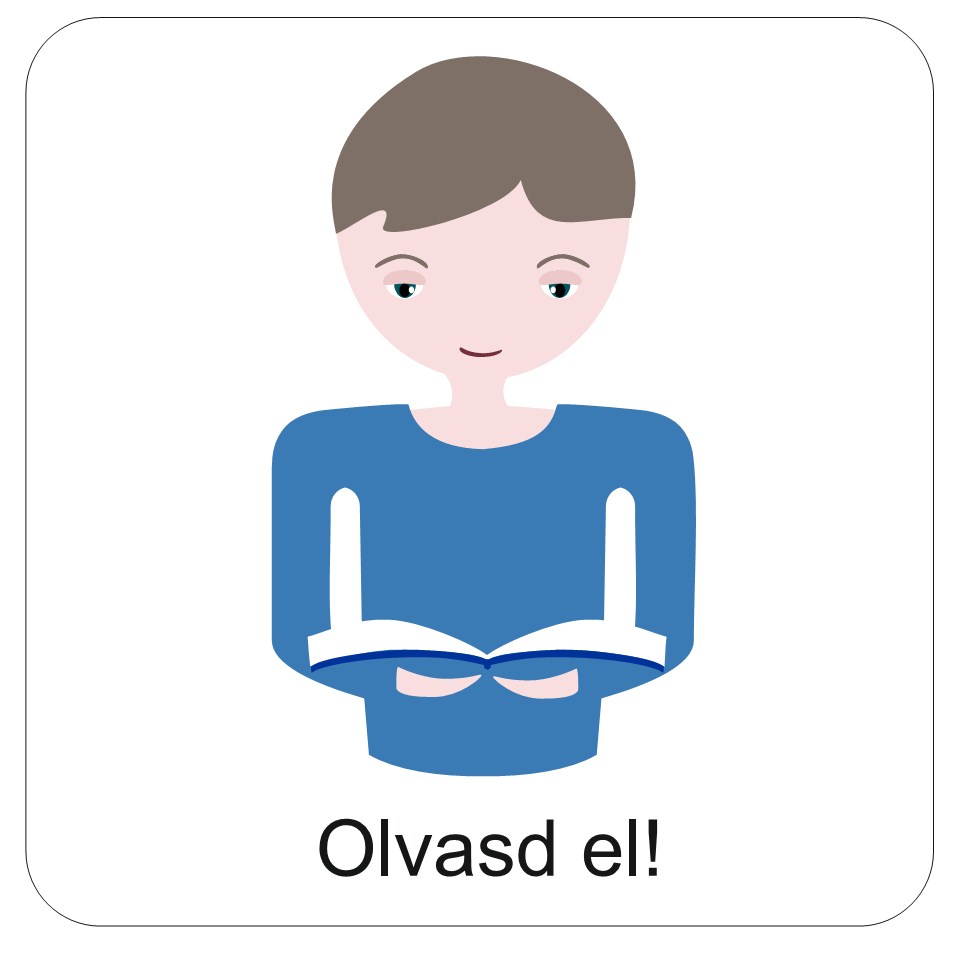 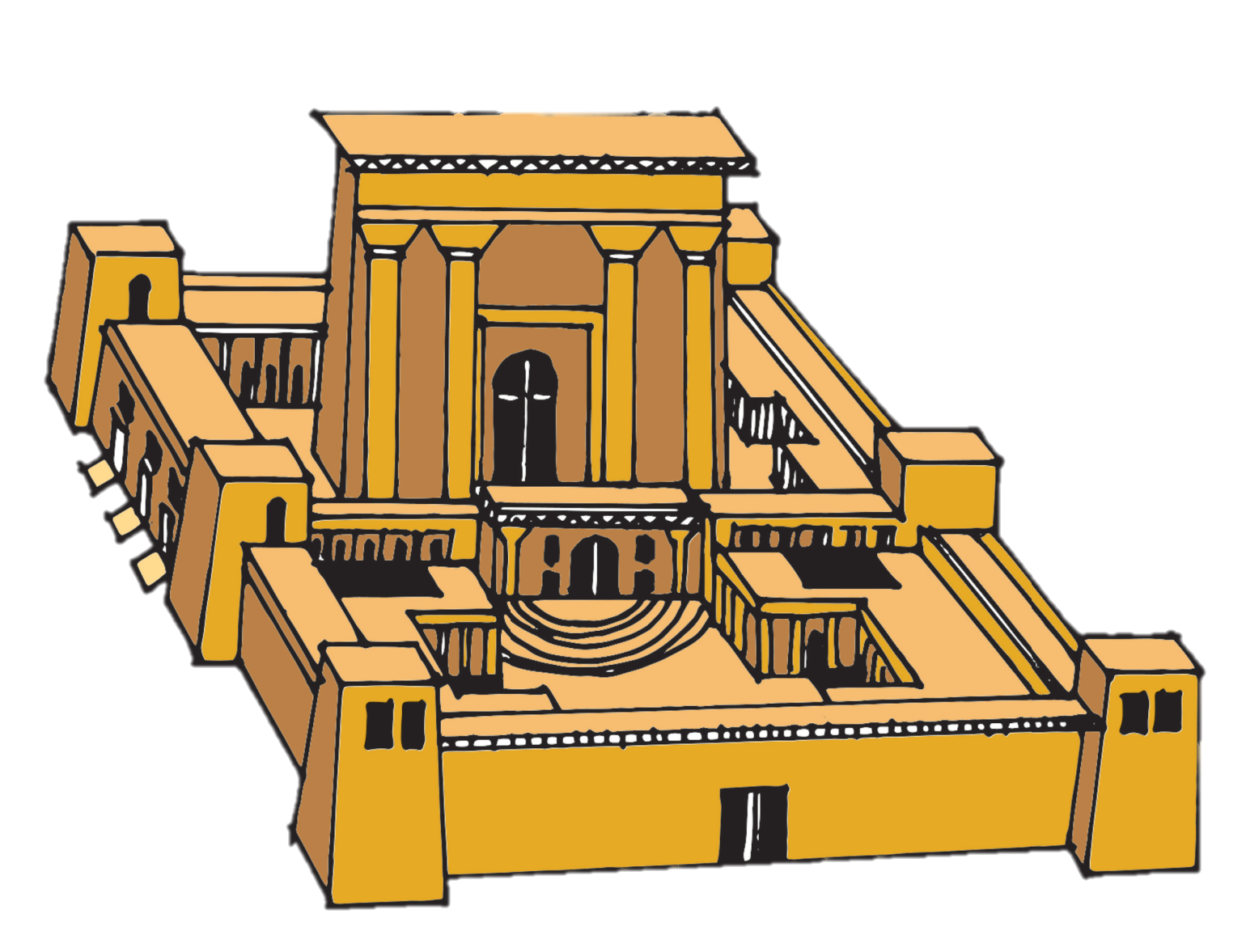 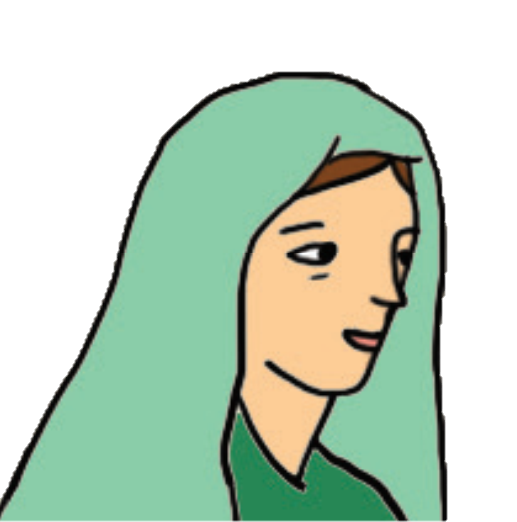 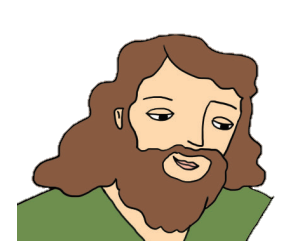 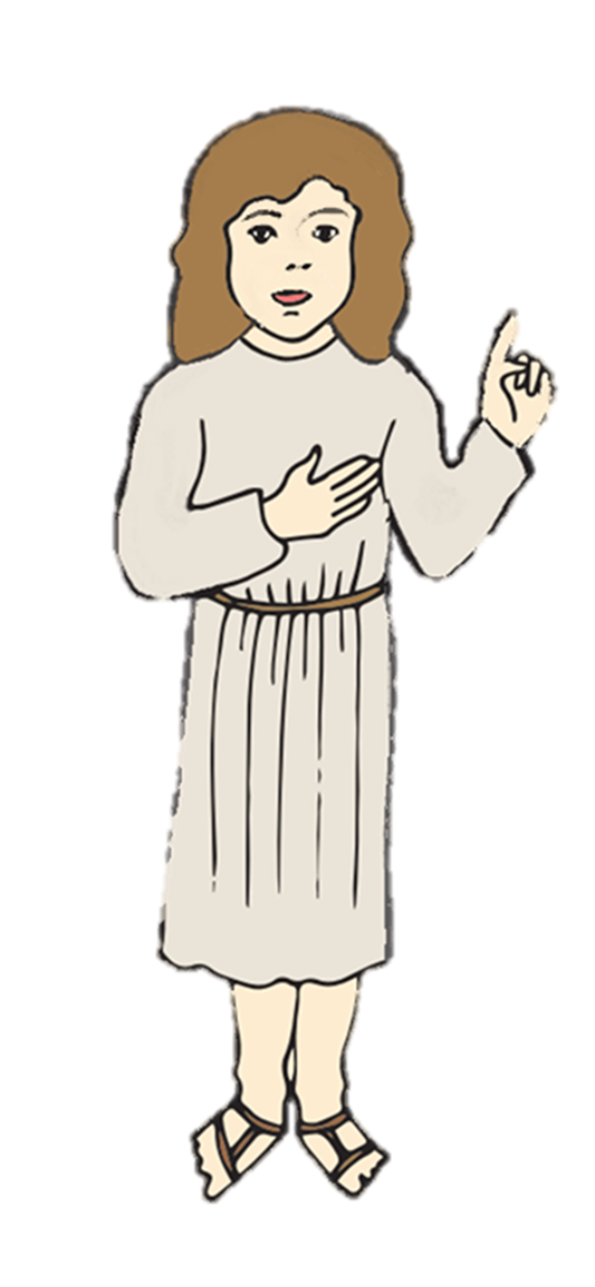 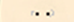 A család hazaindult. Nem vették észre, hogy Jézus ott maradt.
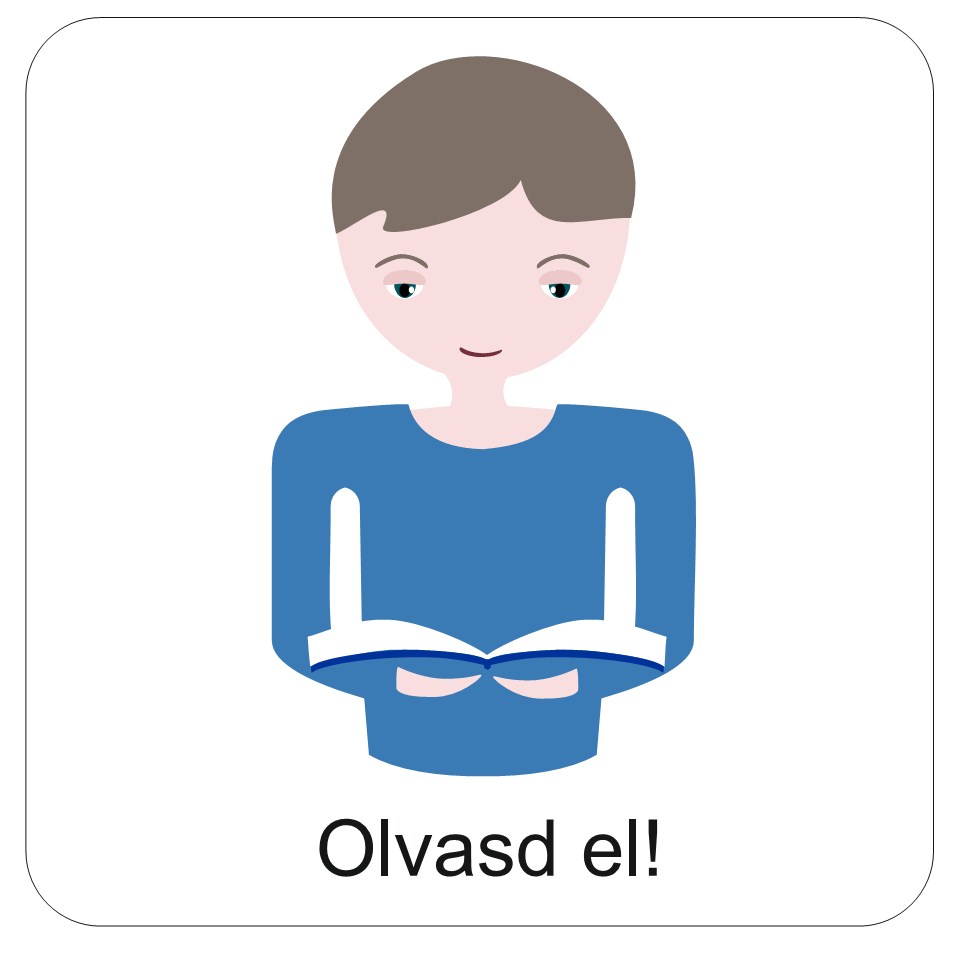 Szülei keresték. Visszamentek érte a templomba.
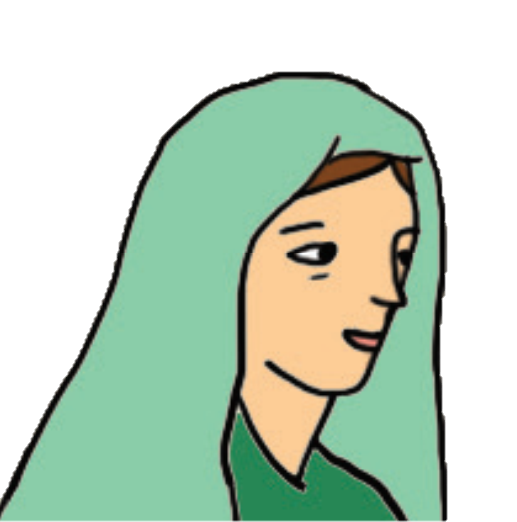 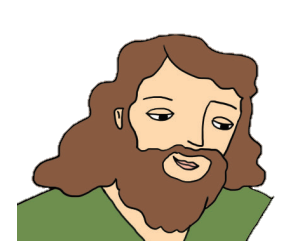 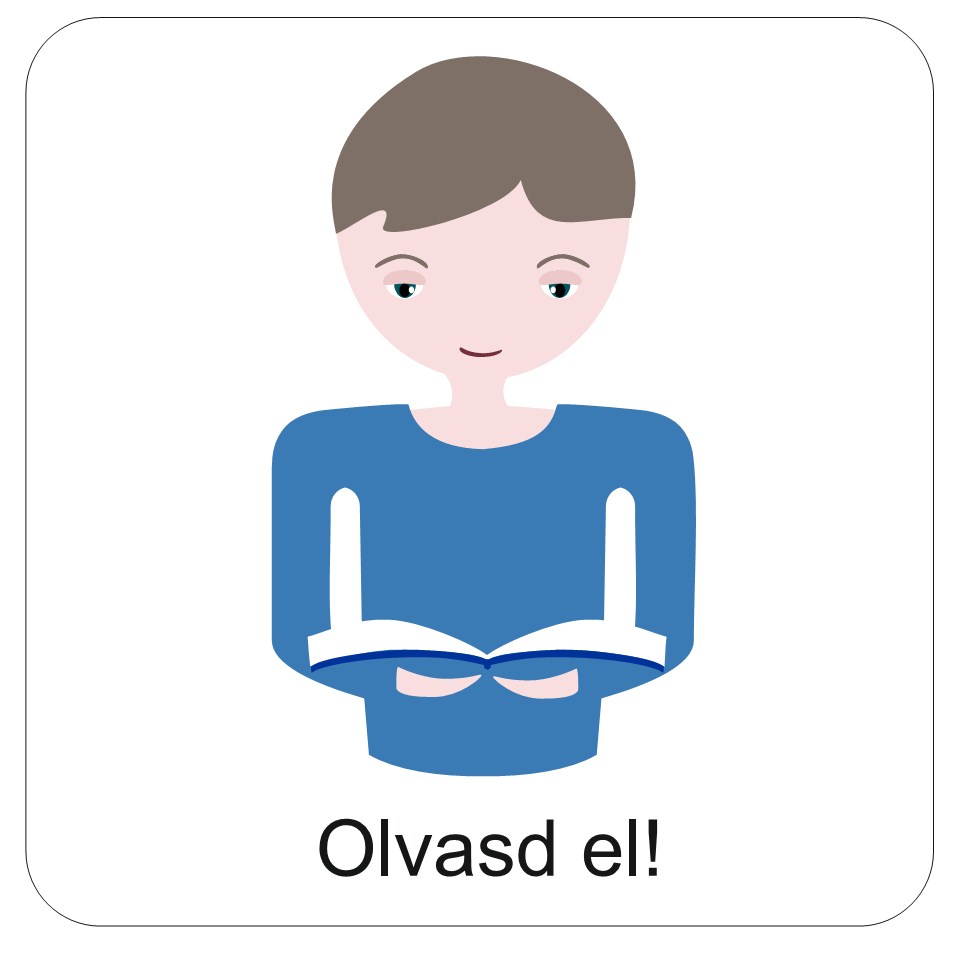 3 nap múlva találták meg Jézust a templomban.
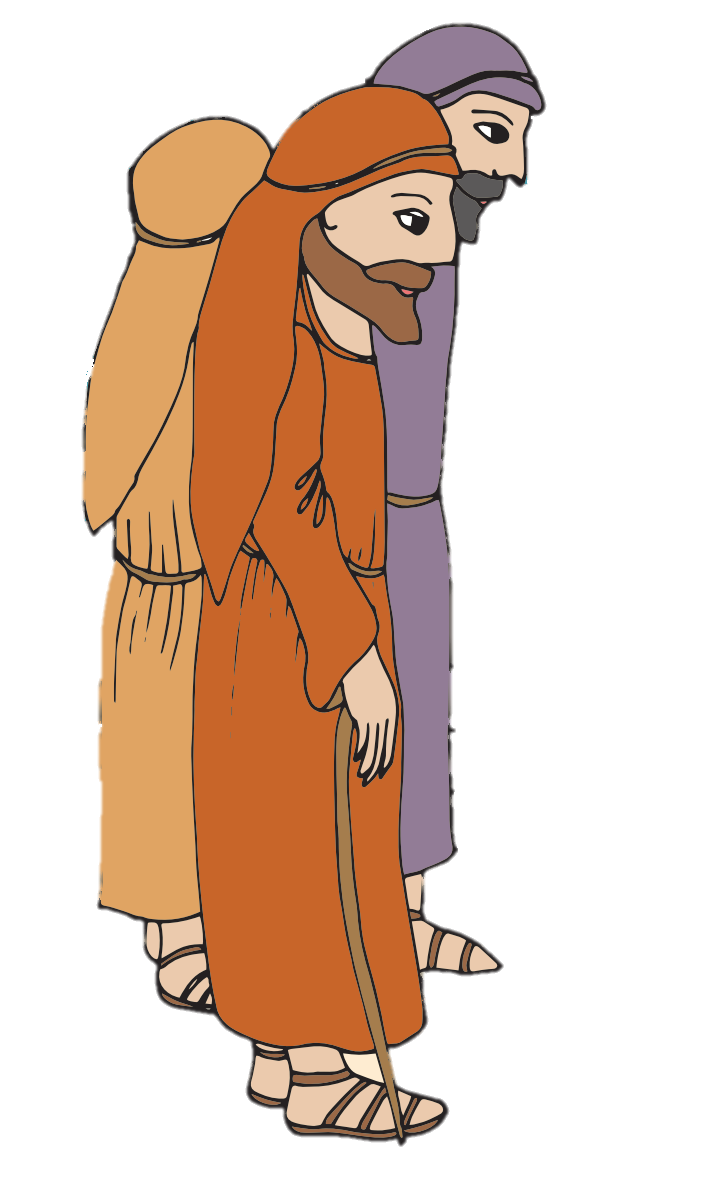 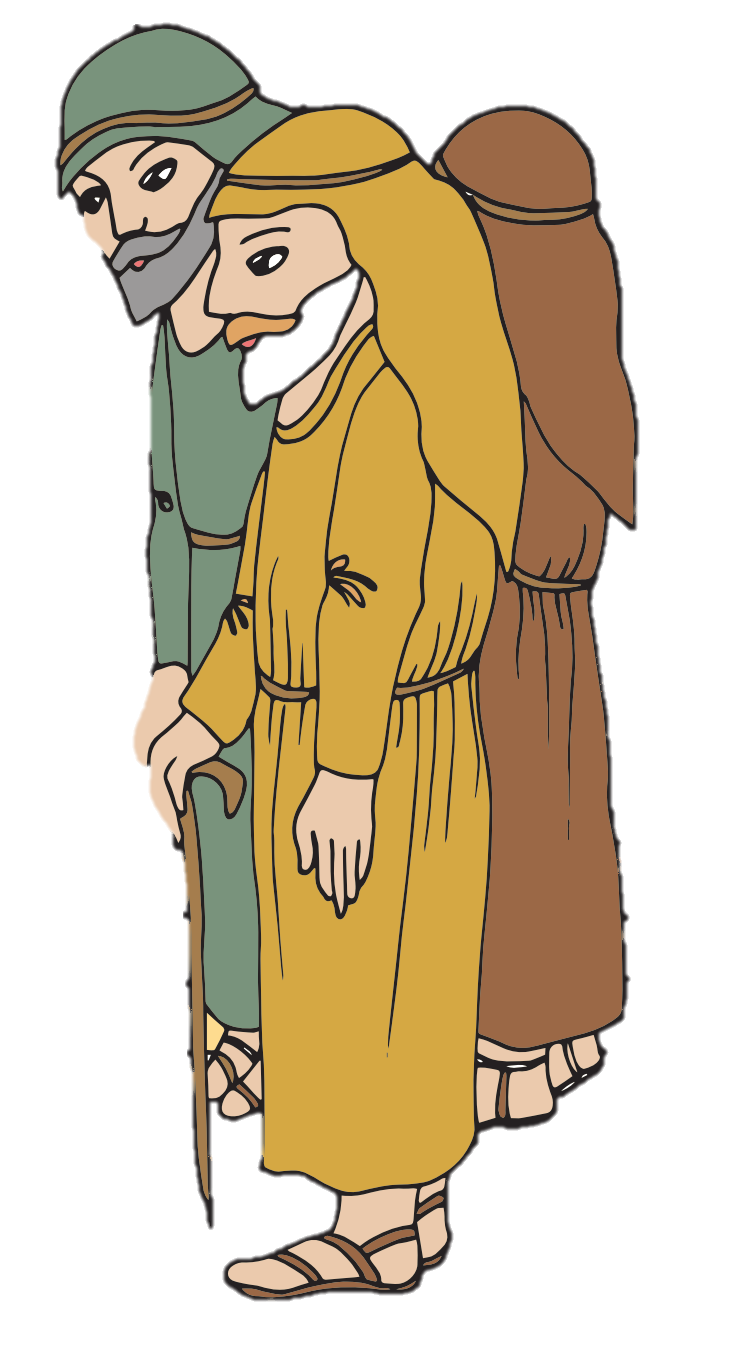 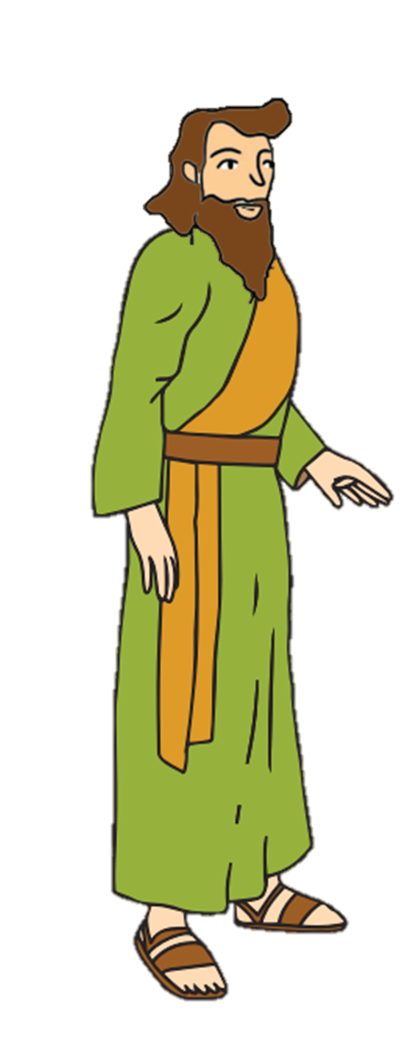 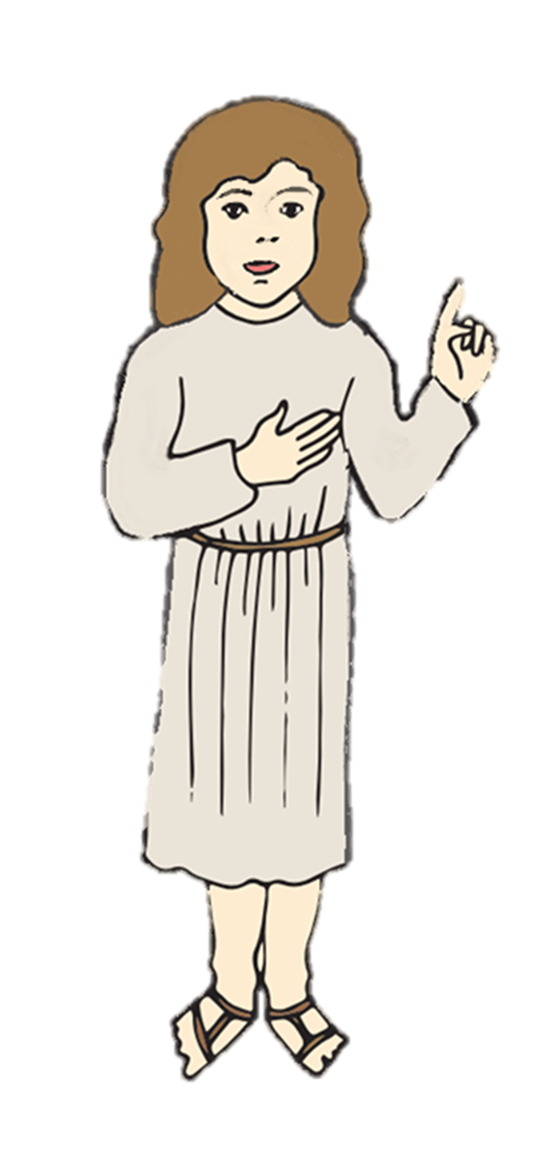 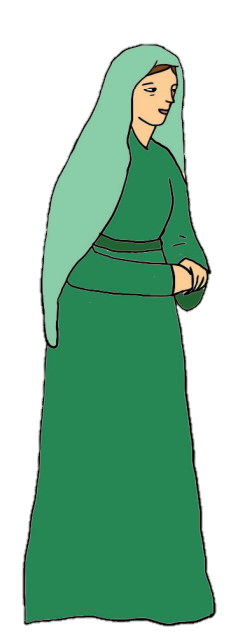 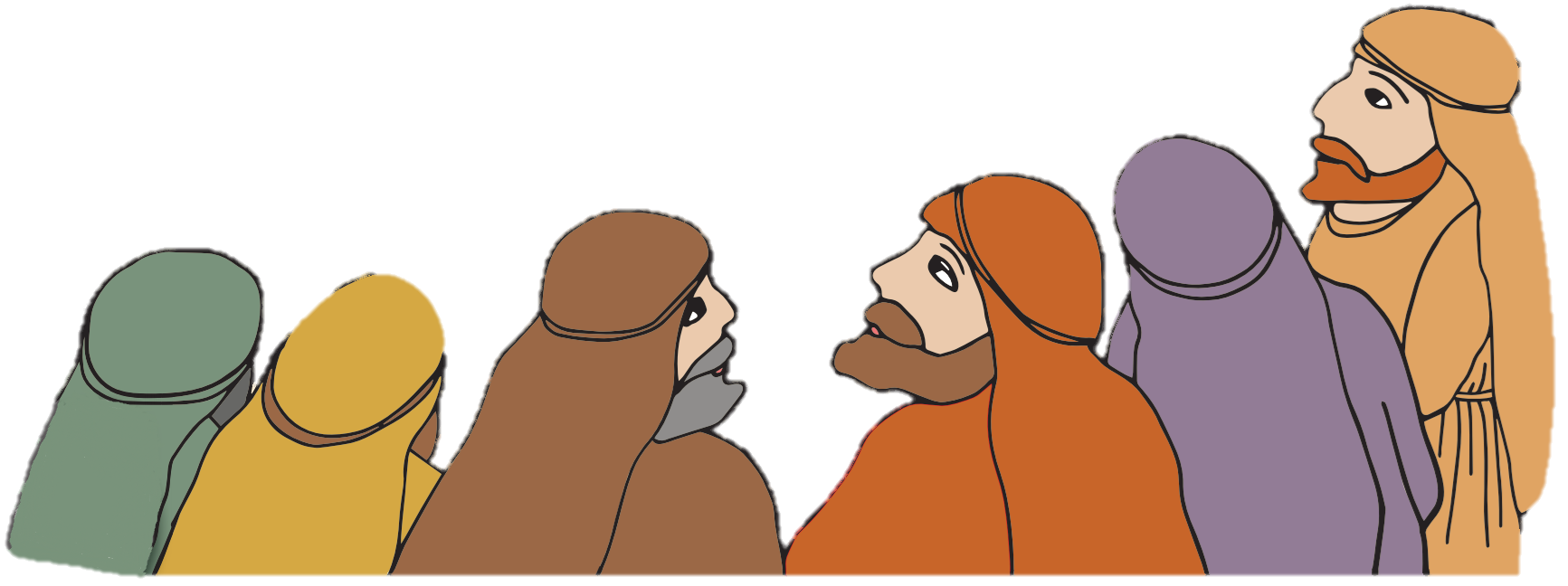 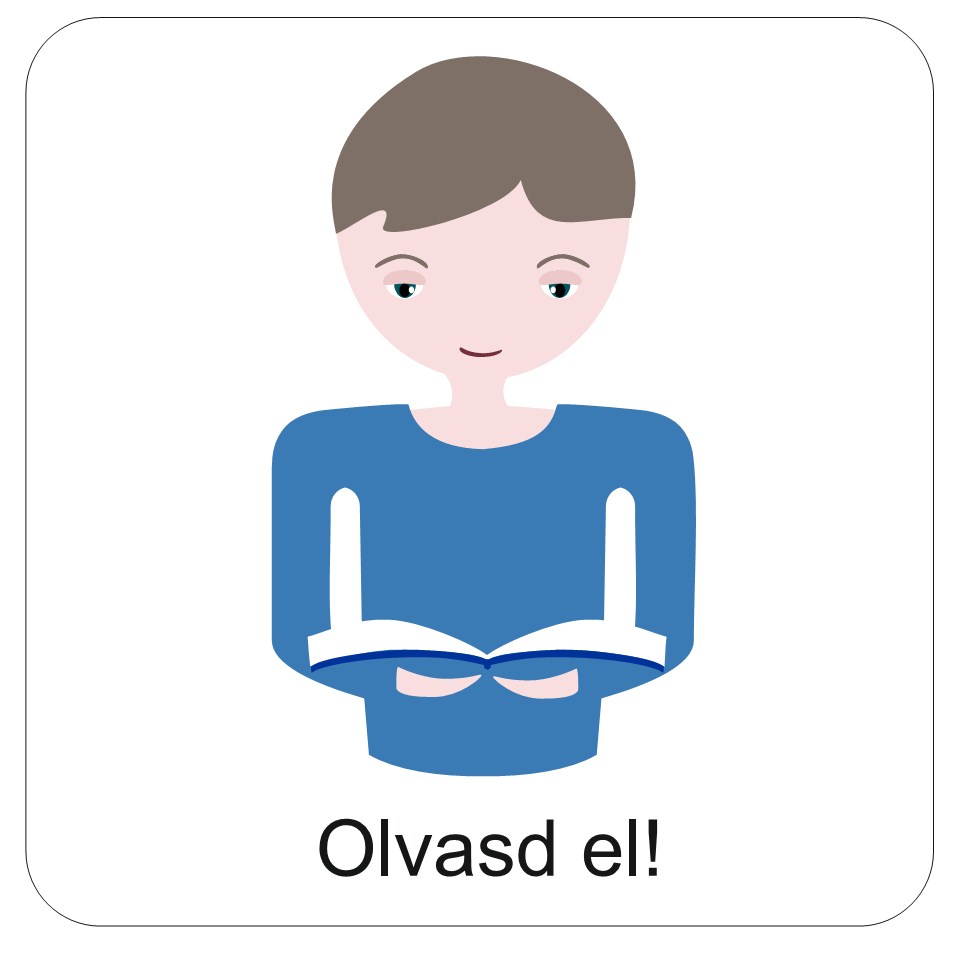 Jézus a tanítómesterekkel beszélgetett.
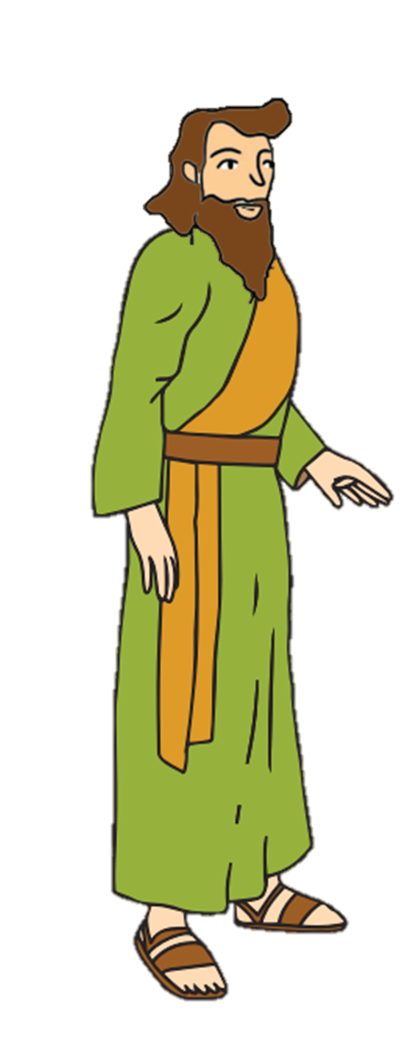 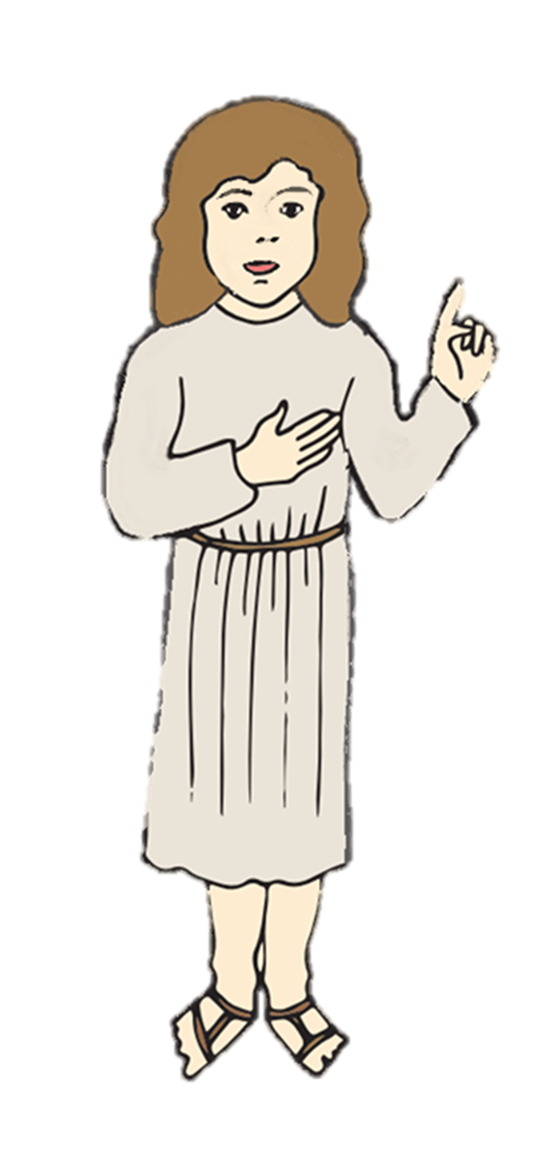 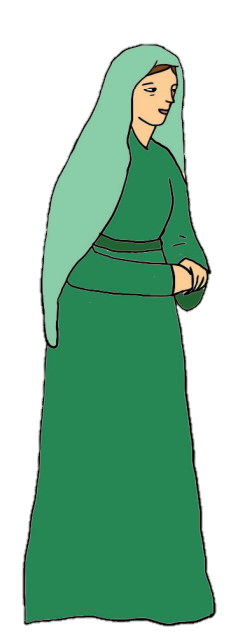 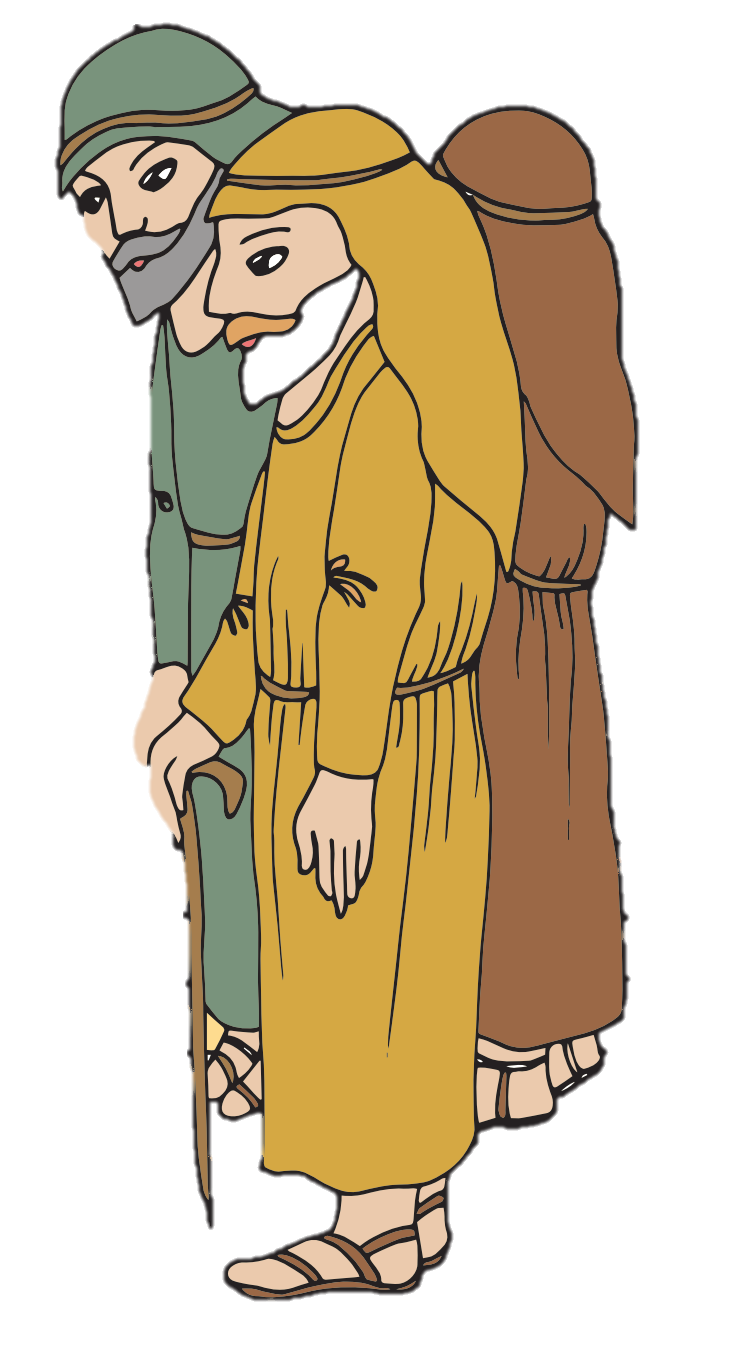 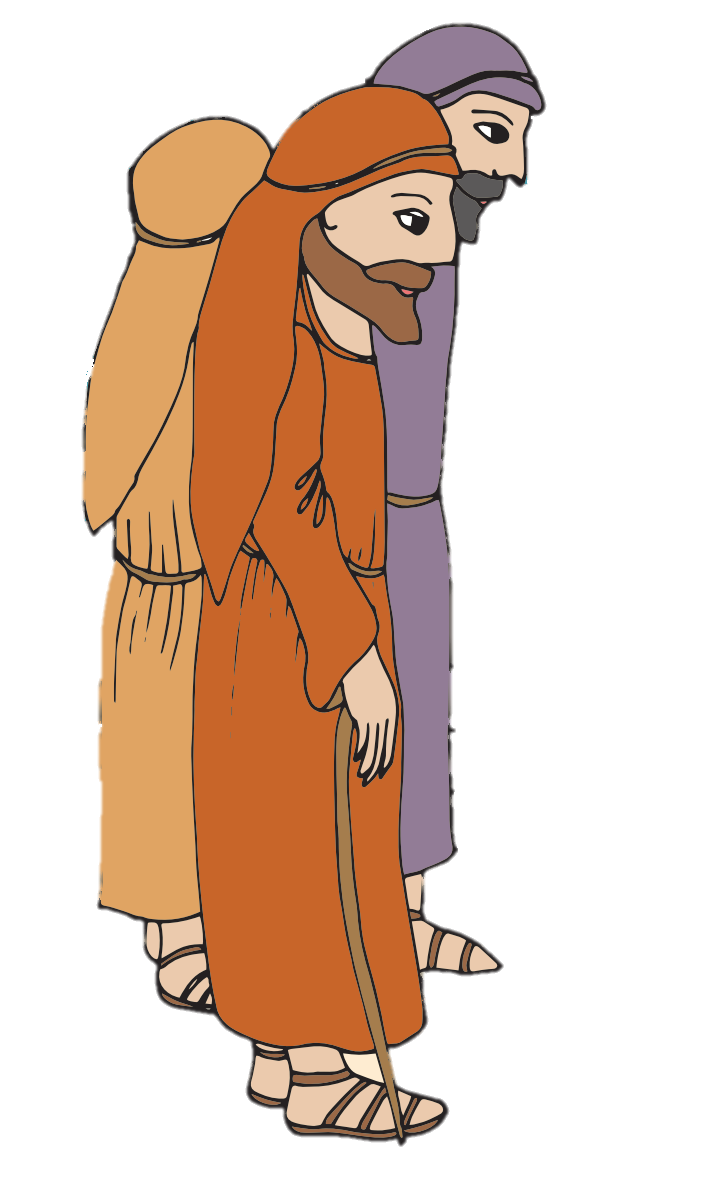 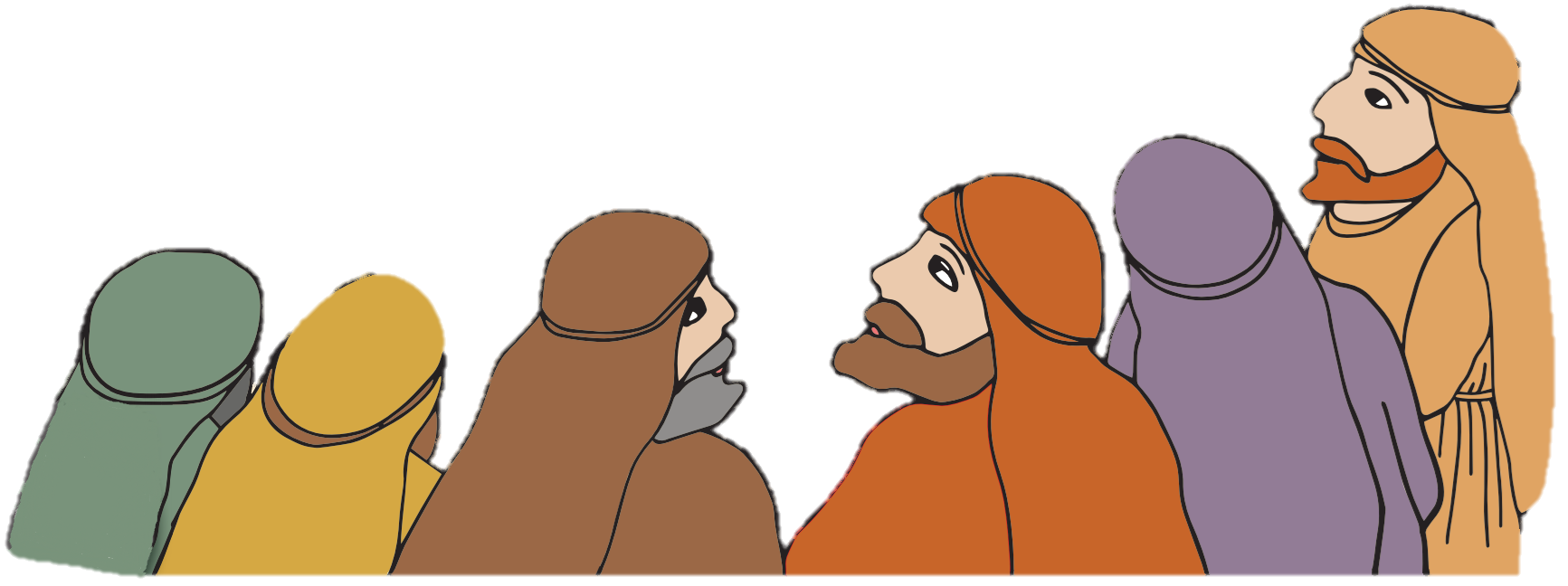 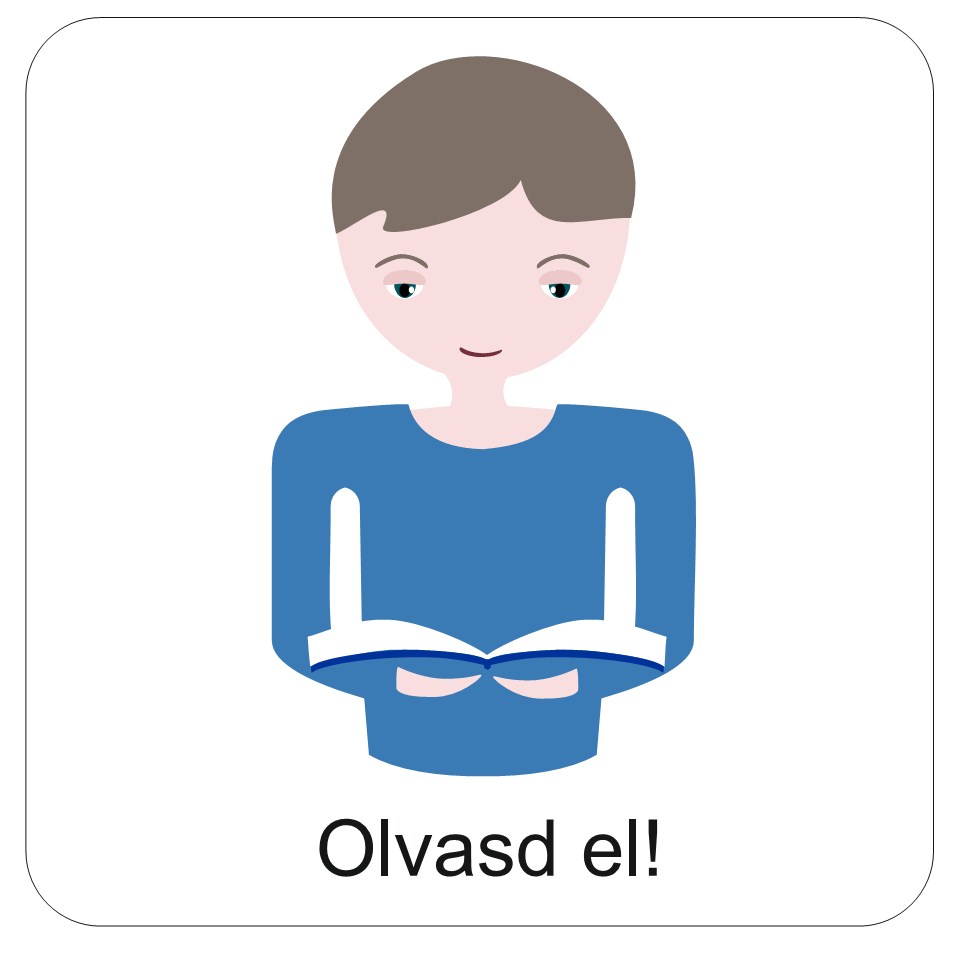 Olvasd fel hangosan az aranymondást!
„… és mindenki, aki hallotta,
csodálkozott értelmén és feleletein.”

Lukács evangéliuma 2,47
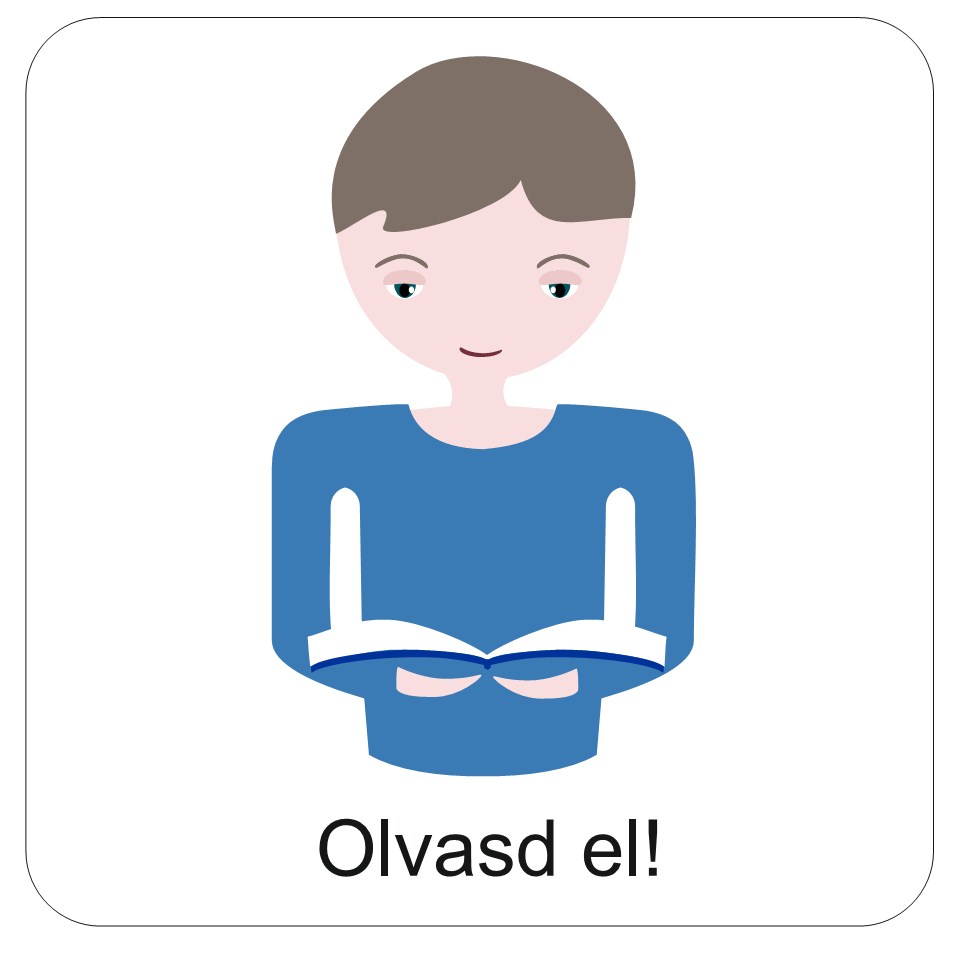 Kétségbe-esetten kerestünk téged.
Miután megtalálták Jézust 
a templomban a szülei, így 
beszélgettek:
??
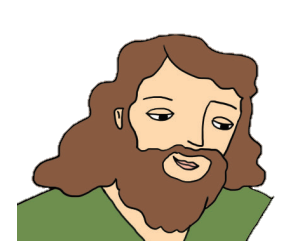 Gyermekem! Miért tetted ezt velünk?
??
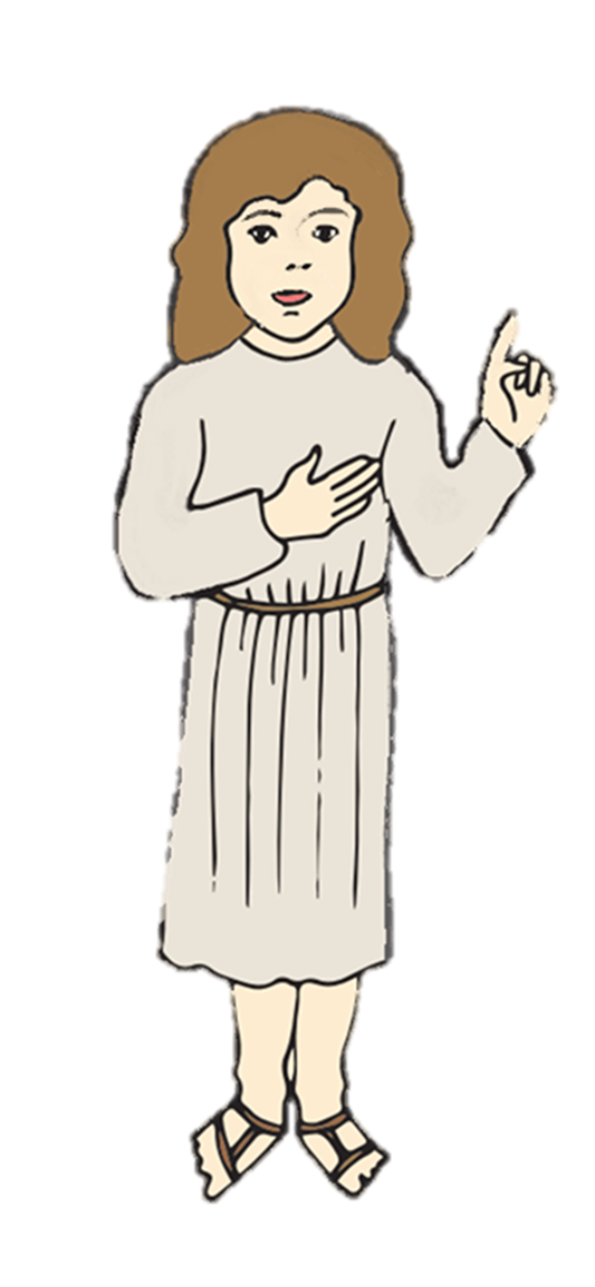 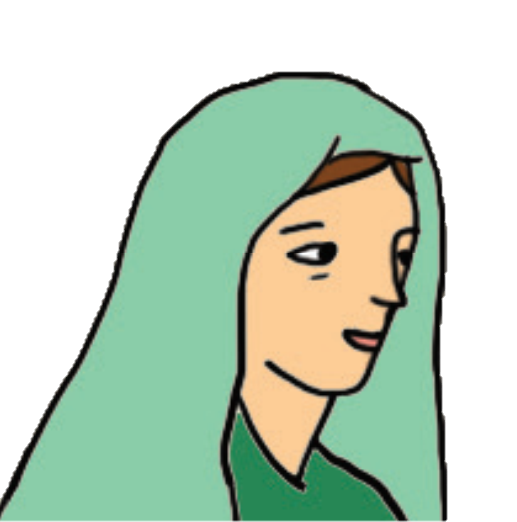 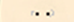 Nem tudtátok, hogy az én Atyám házában kell lennem?
Hazamentek Názáretbe. 
Jézus növekedett, egyre bölcsebb lett.
Anyja megőrizte a szívében azt, 
amit Jézus mondott nekik a templomban.
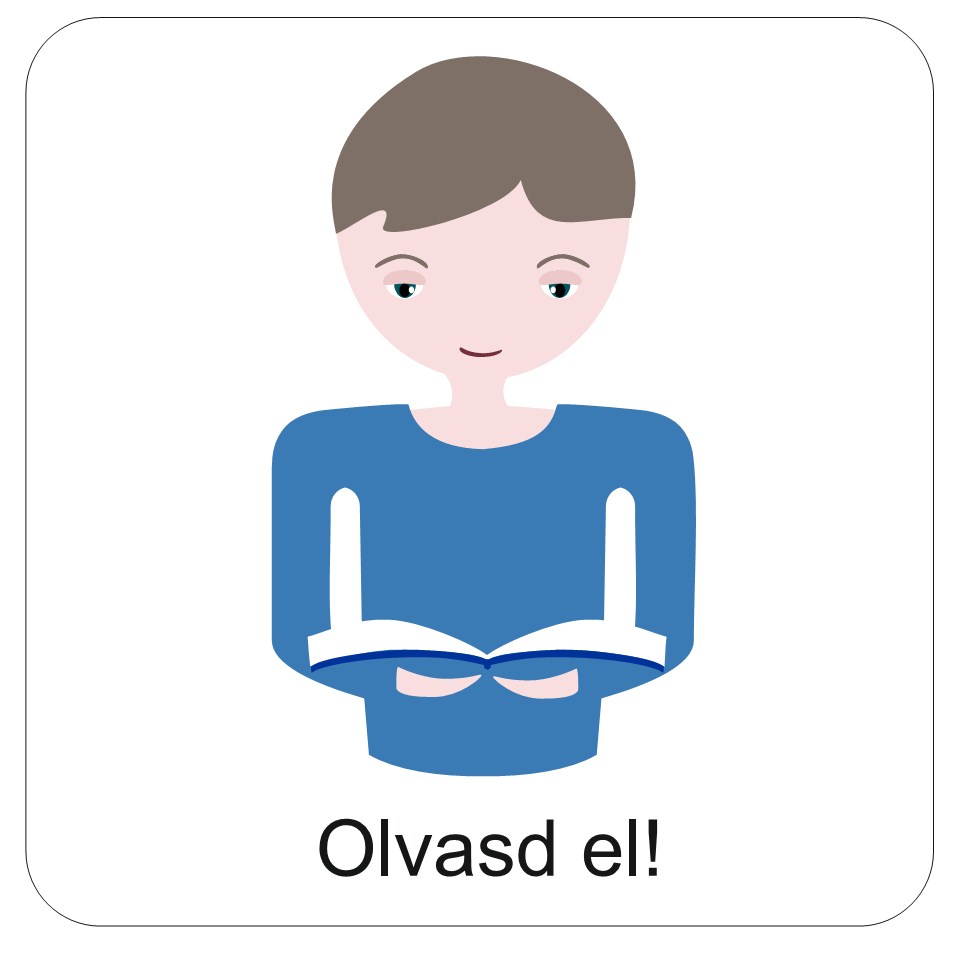 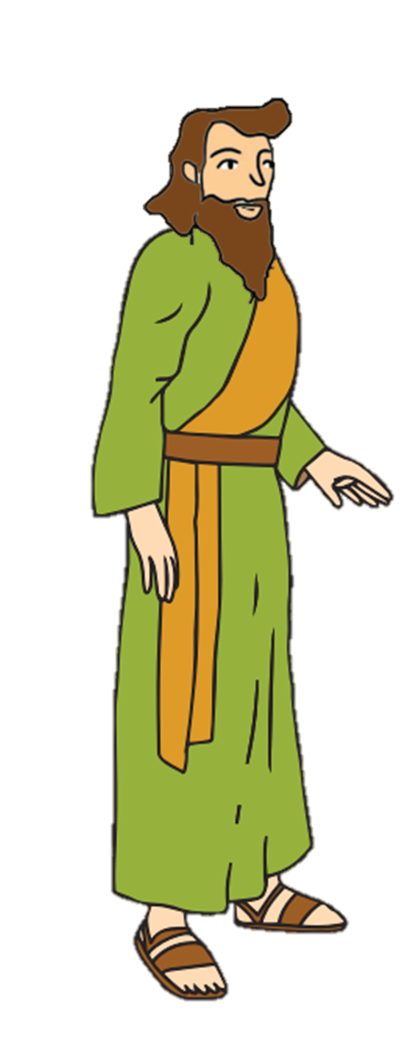 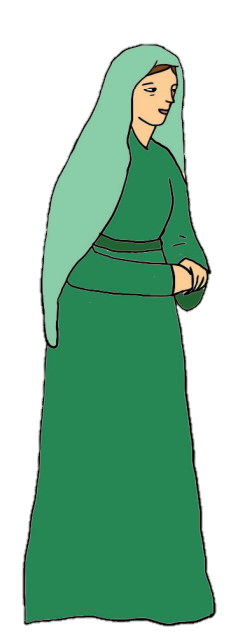 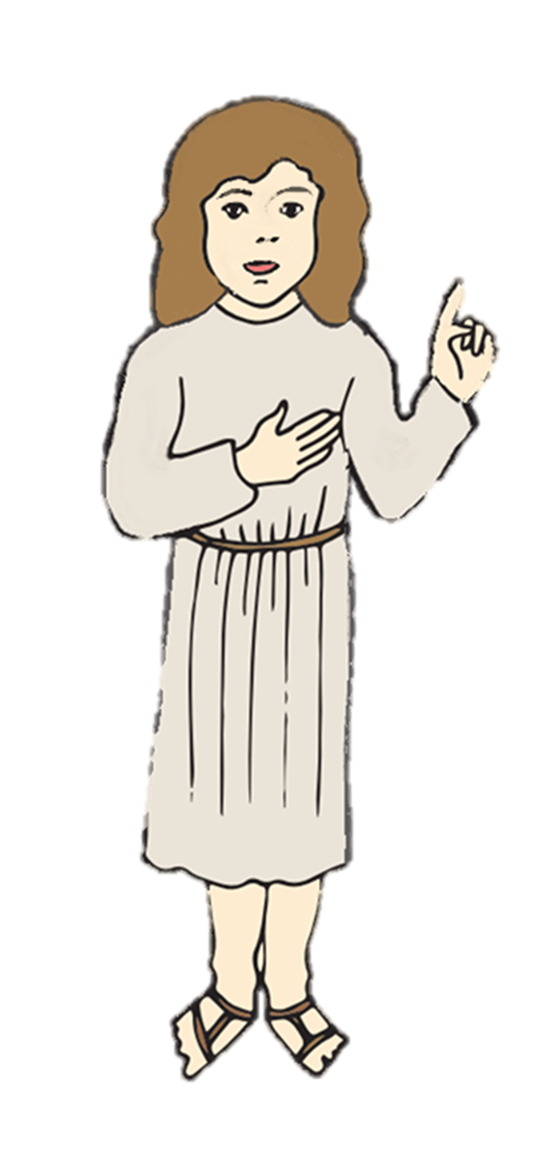 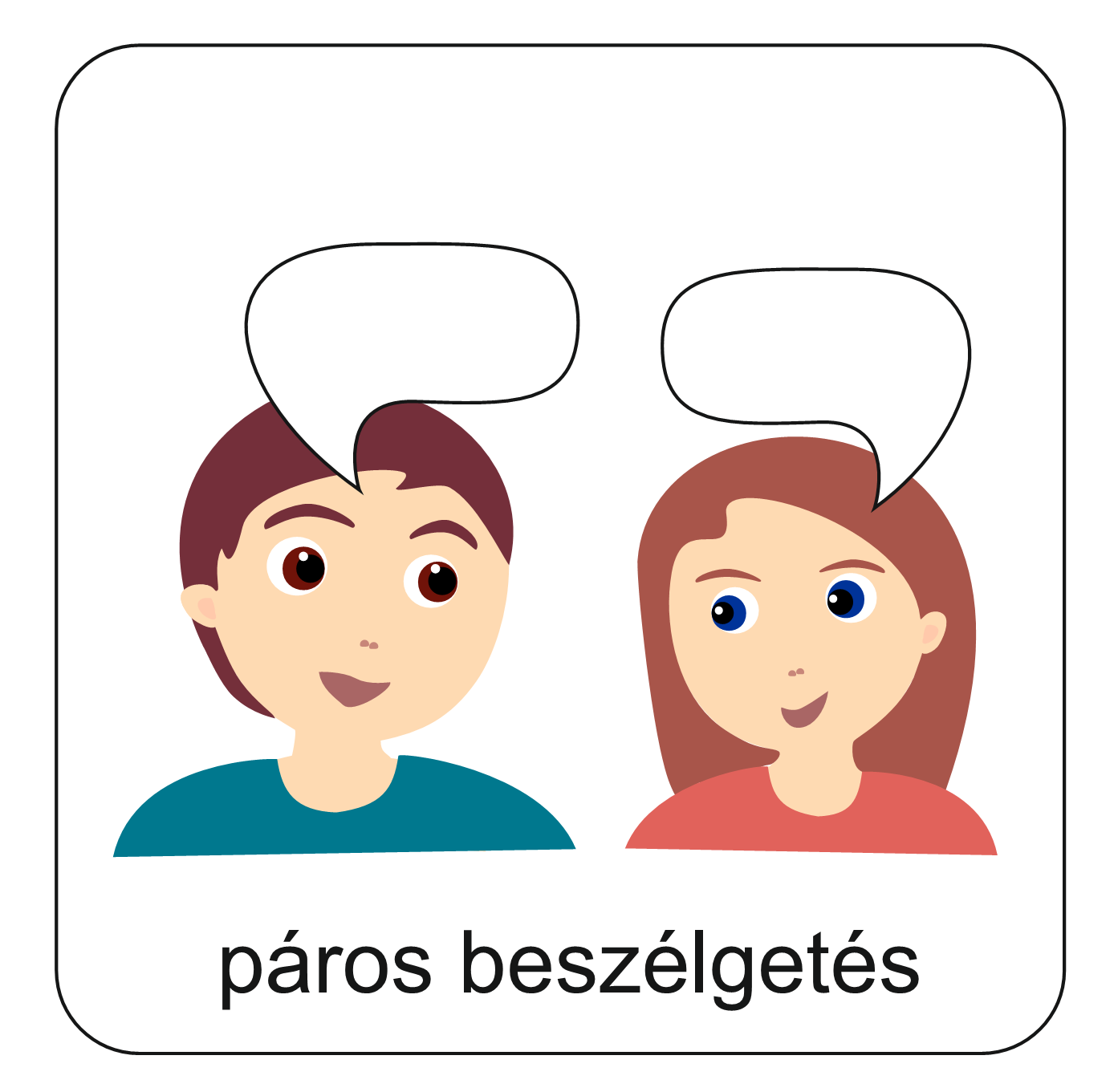 Nem tudtátok, hogy az 
én Atyám házában kell lennem?
Szülei nem értették, hogy Jézus 
miről beszél. 

Te tudod, hogy miért mondta ezt Jézus? 

Magyarázzátok meg egymásnak!
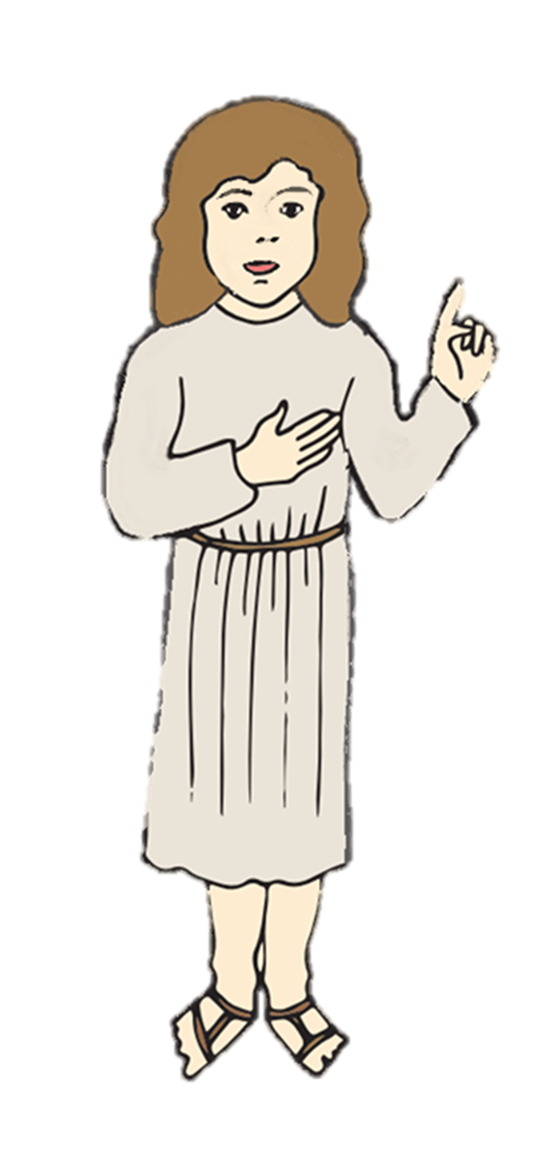 Az emberek azért mentek a jeruzsálemi templomba, mert tisztelték és szerették Istent.
Te miért szereted Istent?
Válaszd ki az egyiket az alábbi feladatok közül! Kattints!
2.
1.
Rajzold le egy lapra, hogy miért szereted Istent!
Vágj ki papírból egy szívet, és írd bele. Hogy miért szereted Istent!
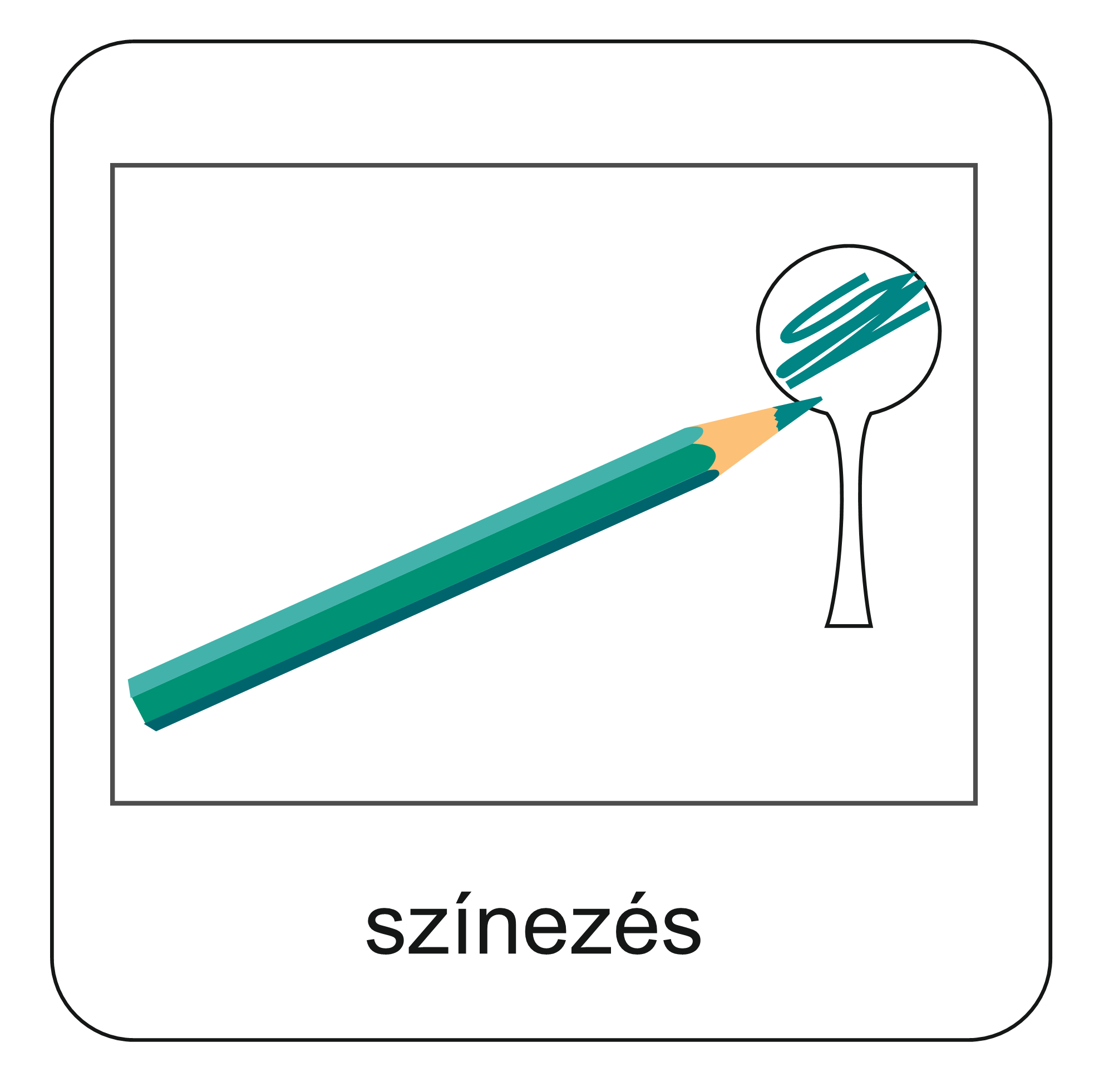 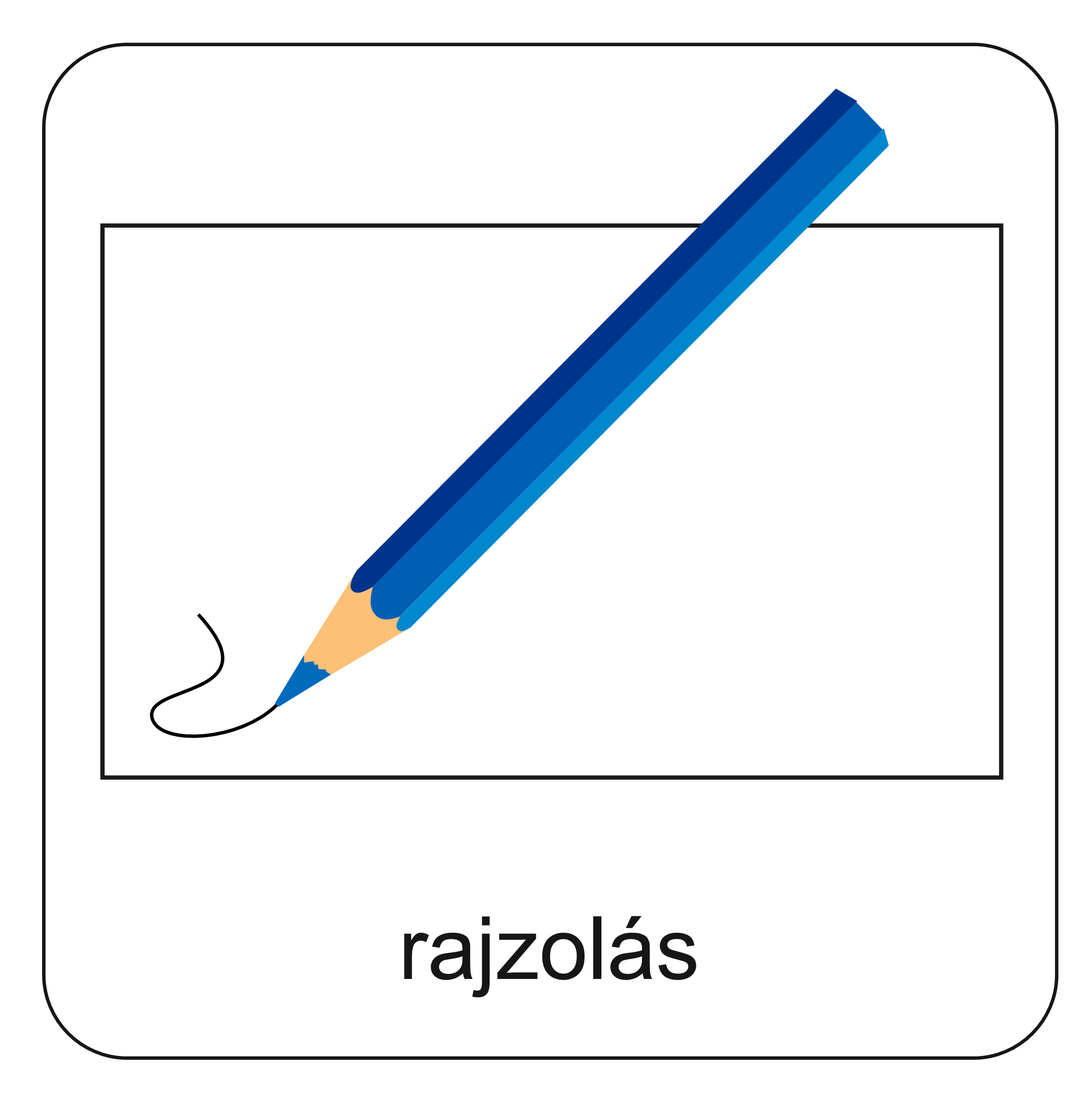 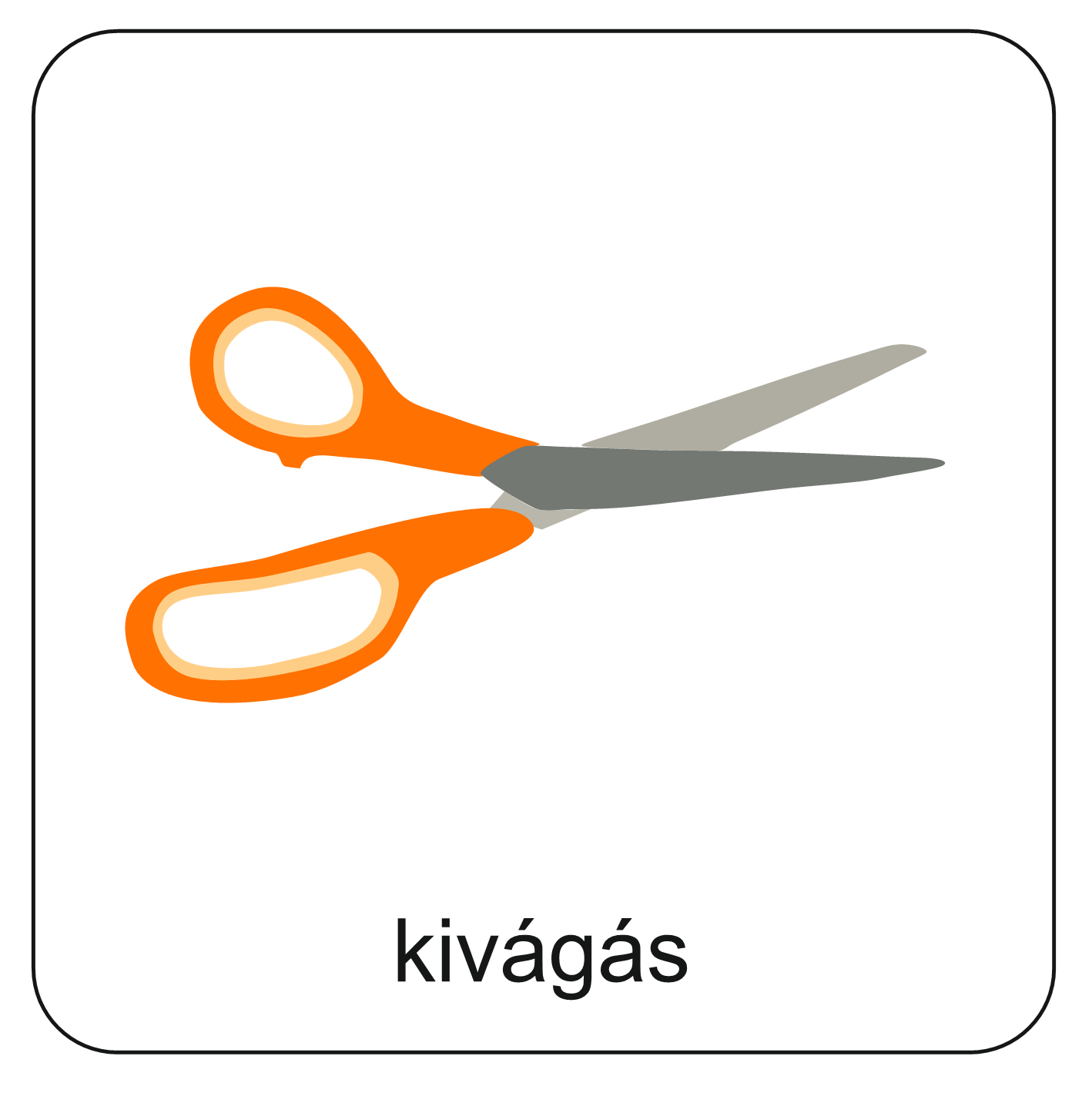 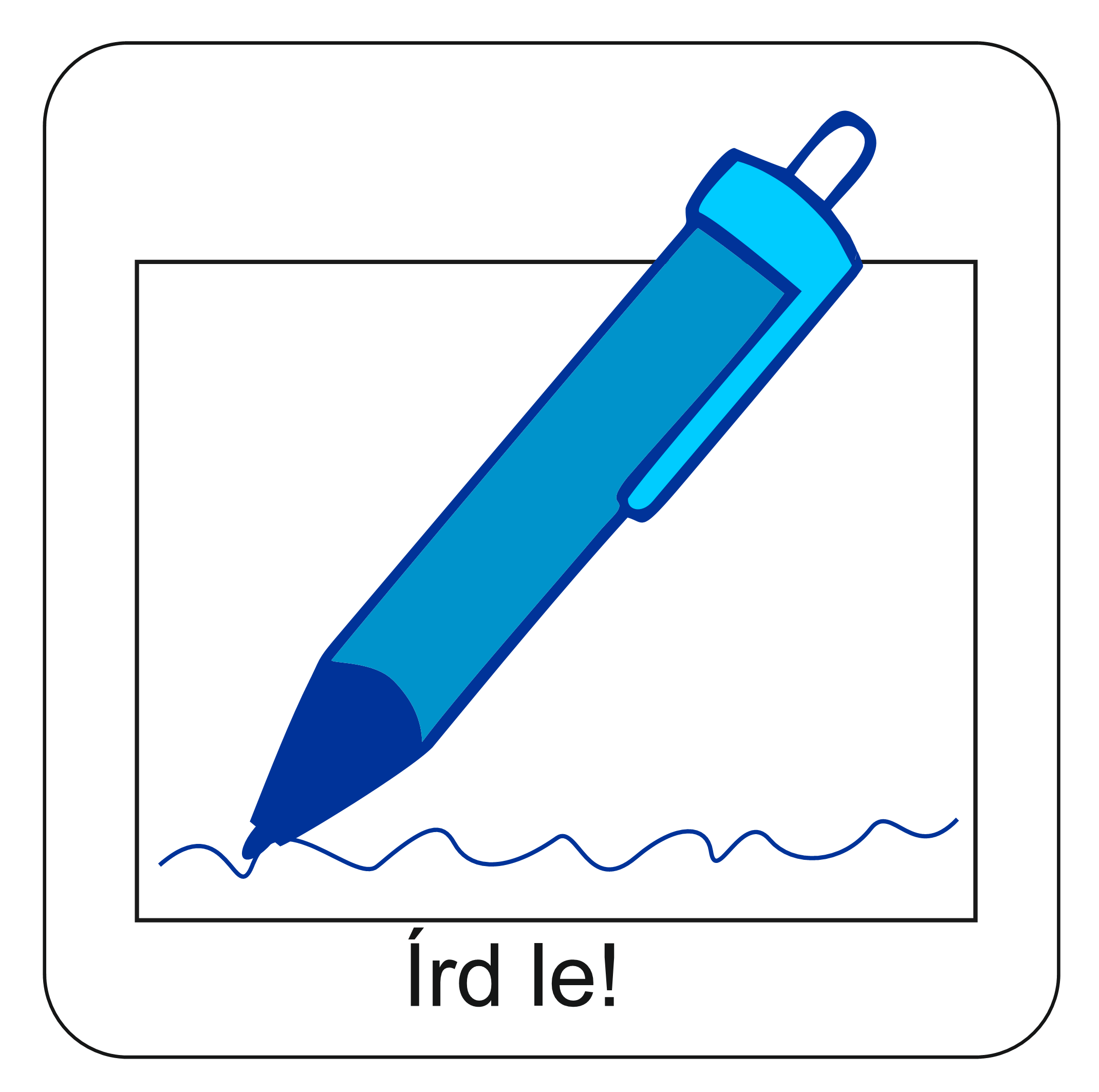 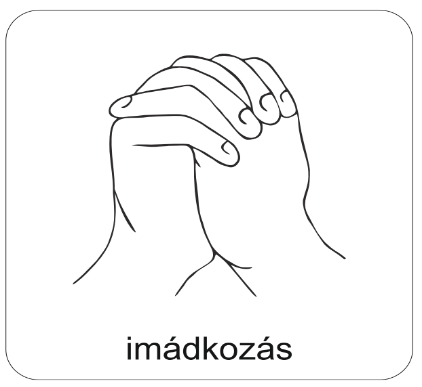 A digitális hittanóra végén így imádkozz!
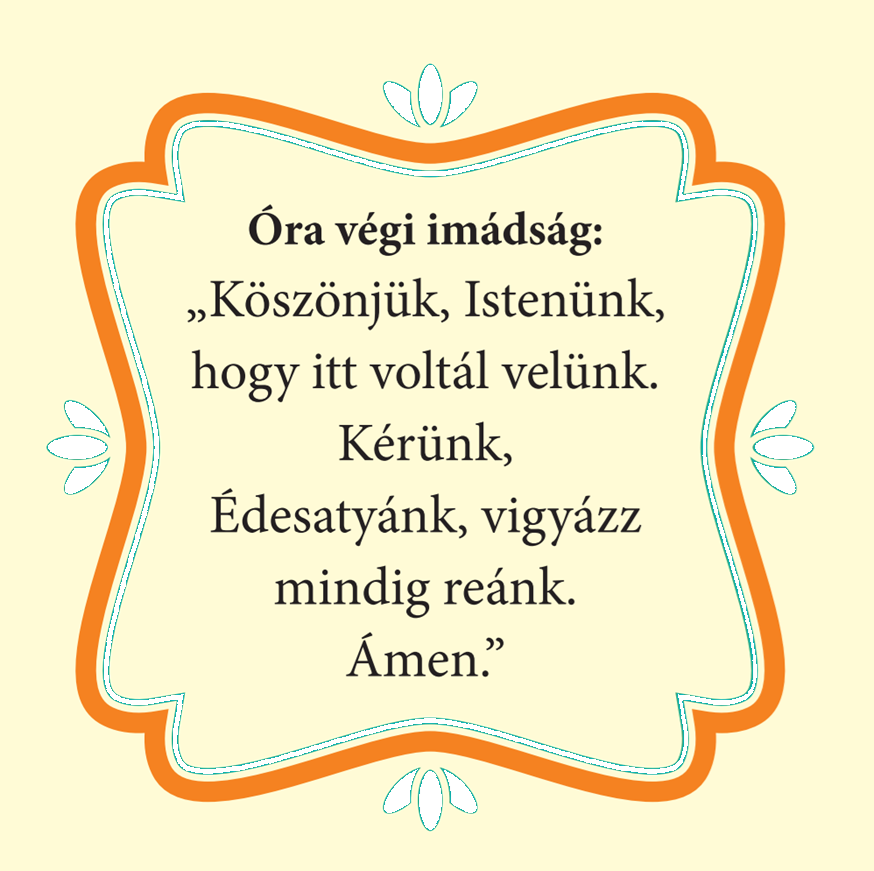 Kedves Hittanos! 
Várunk a következő digitális tanévben is!
Kedves Szülők!
Köszönjük a segítségüket!
Isten áldását kívánjuk ezzel az Igével!
Áldás, békesség!
„Jóságod és szereteted kísér életem minden napján.” (Zsoltárok 23,4)